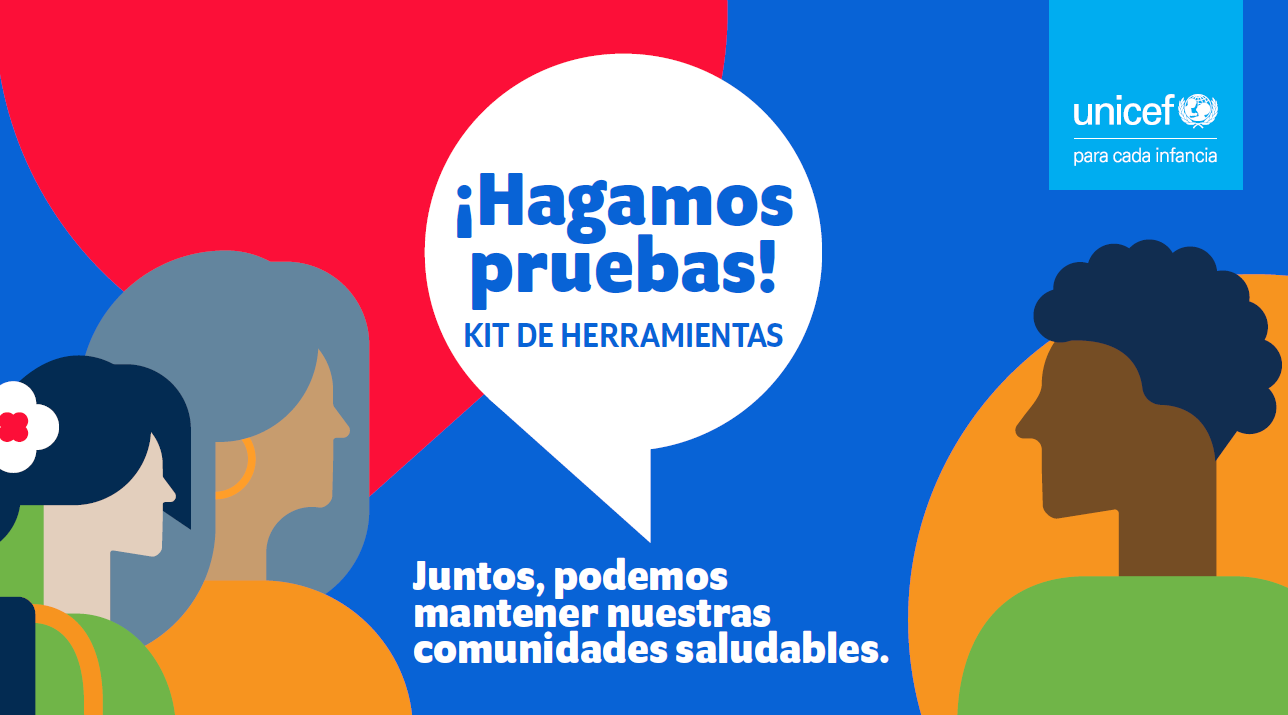 Desmentir mitos

Rotafolio de comunicación interpersonal
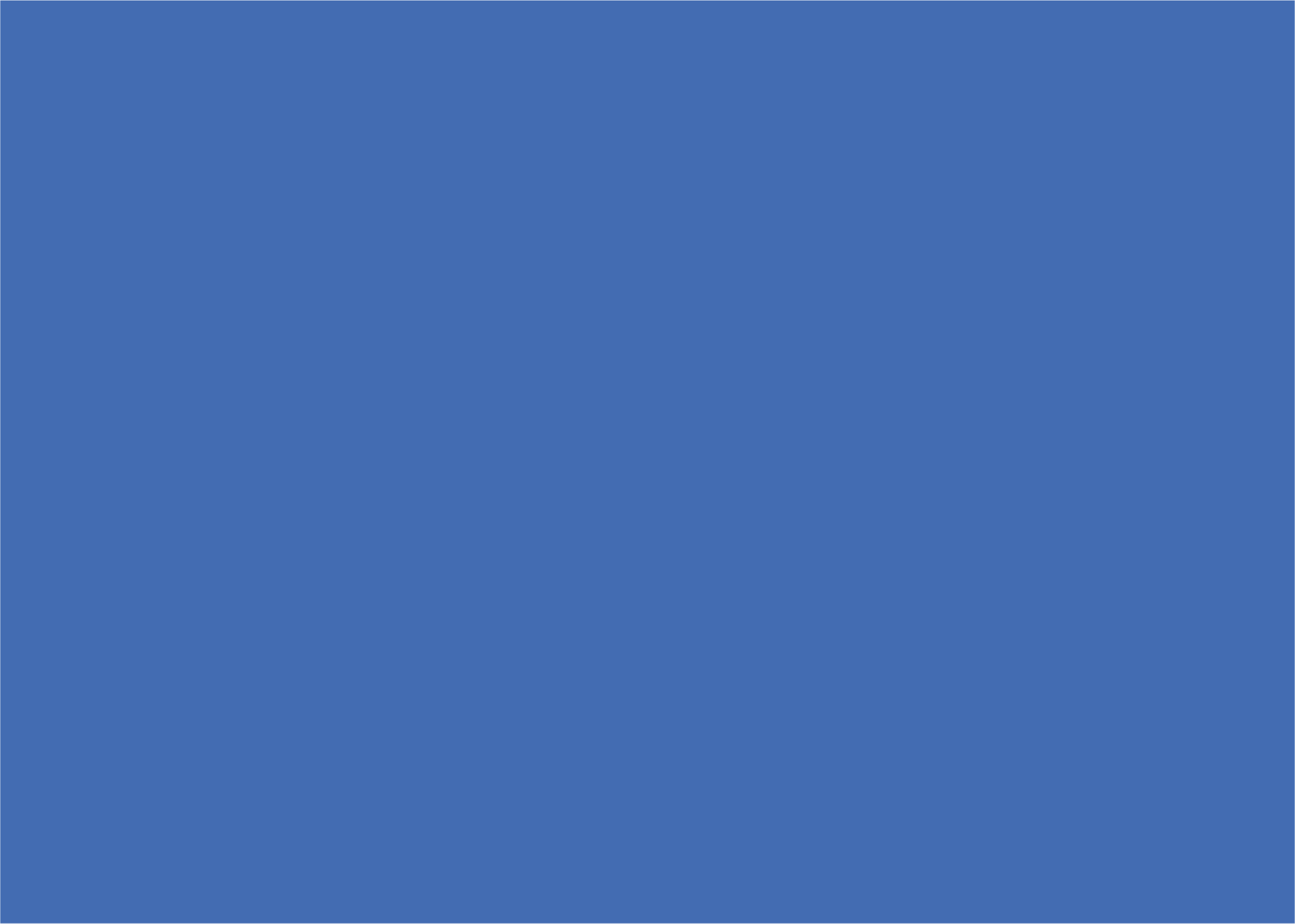 Este cuestionario está diseñado para ayudarle a hacer énfasis en los datos que sí son veraces y desmentir los mitos y las percepciones erróneas que existen dentro de su comunidad. Los mitos constituyen un gran obstáculo a la hora de realizar pruebas de diagnóstico, ya que limitan tanto el conocimiento de las personas sobre dichas pruebas como los logros que permiten conseguir; además, les generan miedo o preocupación. En muchos casos, los mitos son el reflejo de creencias sociales más amplias. Por esta razón, es importante que sea usted quien adapte el contenido de esta herramienta a los destinatarios y al contexto. 

El método consiste en que mencione una posible creencia y que la exponga utilizando el rotafolio. Los participantes formarán grupos de debate y levantarán una señal de verdadero falso para responder. Cuando todos hayan respondido, podrá explicar si la creencia es cierta o no, además de analizar con ellos cualquier otra percepción errónea que haya quedado sin resolver

Consulte la guía de apoyo a la facilitación para obtener más instrucciones.
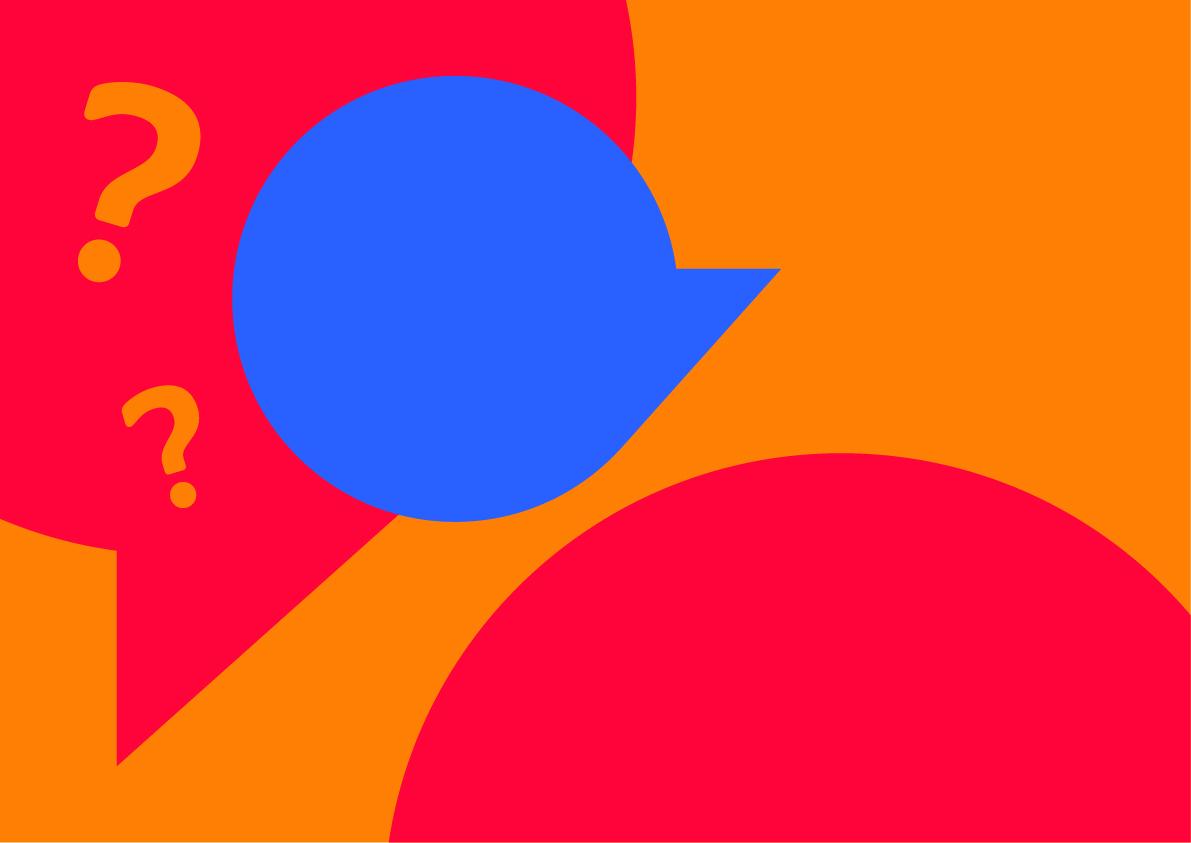 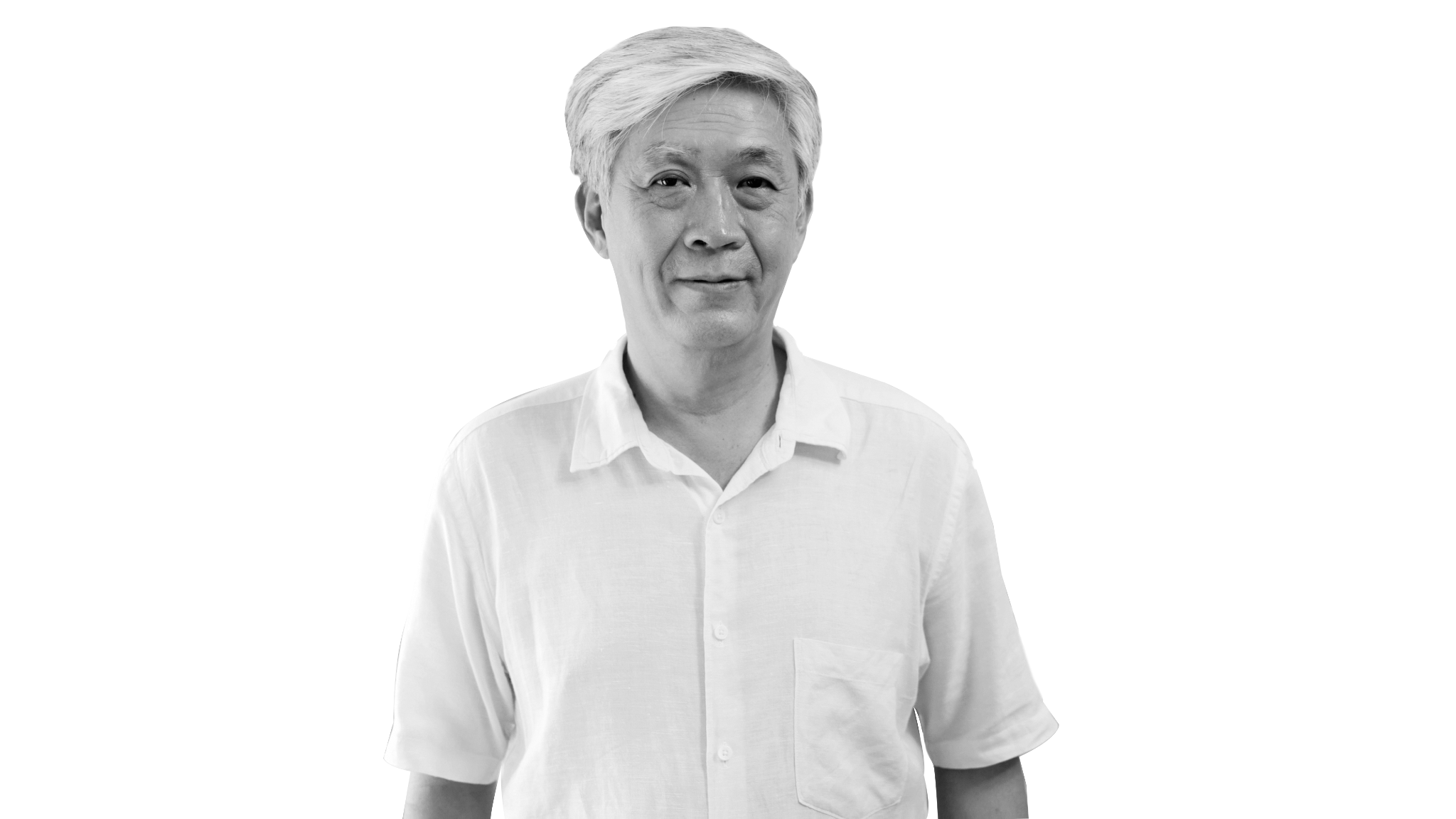 Las pruebas de diagnóstico rápido de calidad garantizada proporcionan resultados precisos.
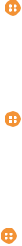 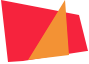 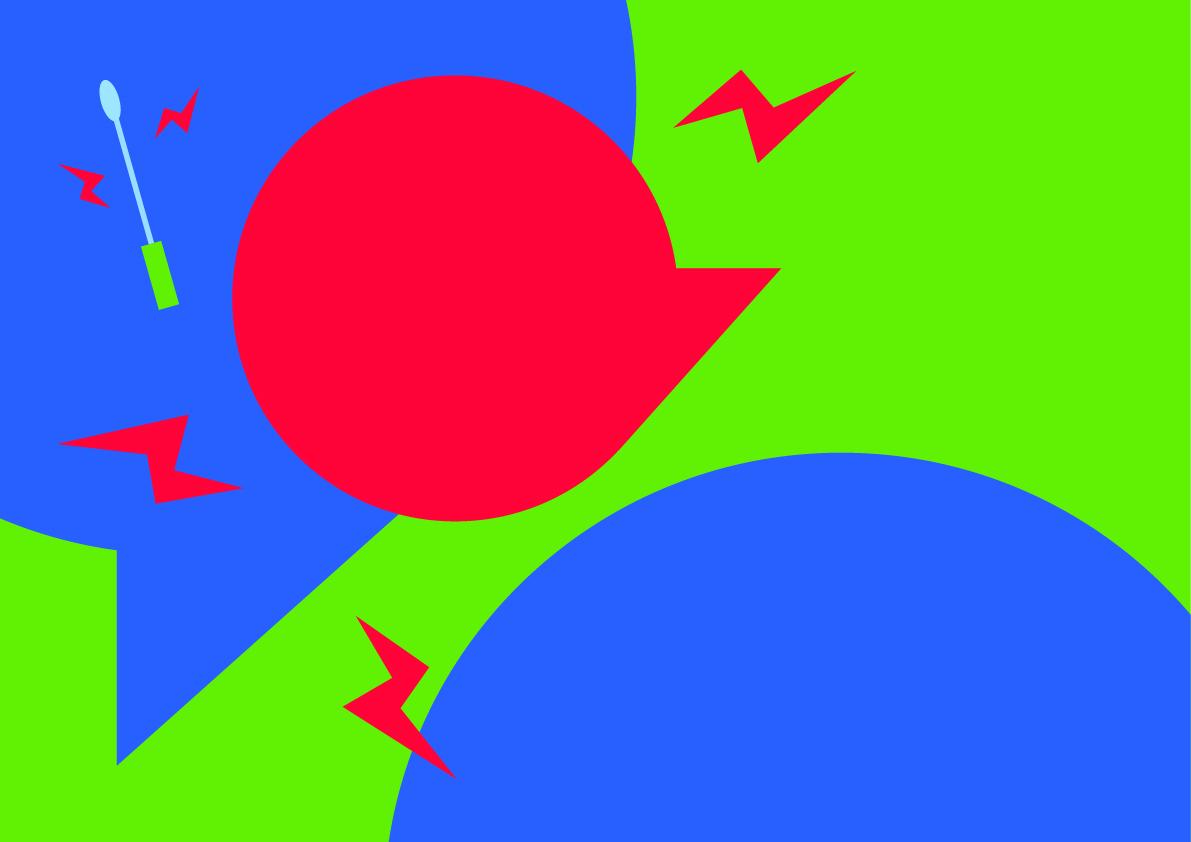 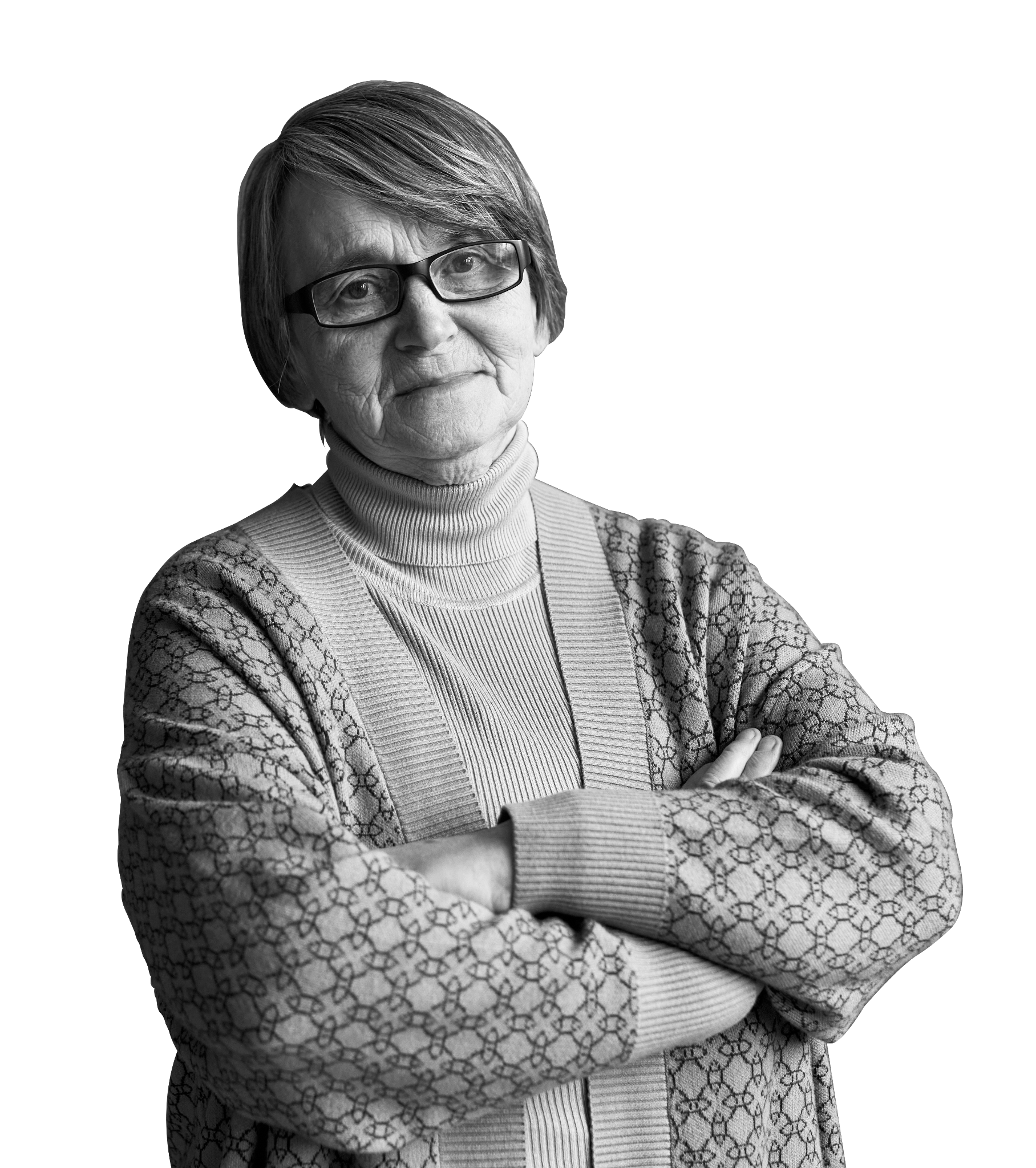 Las pruebas de diagnóstico son dolorosas, así que es mejor no someterse a ellas.
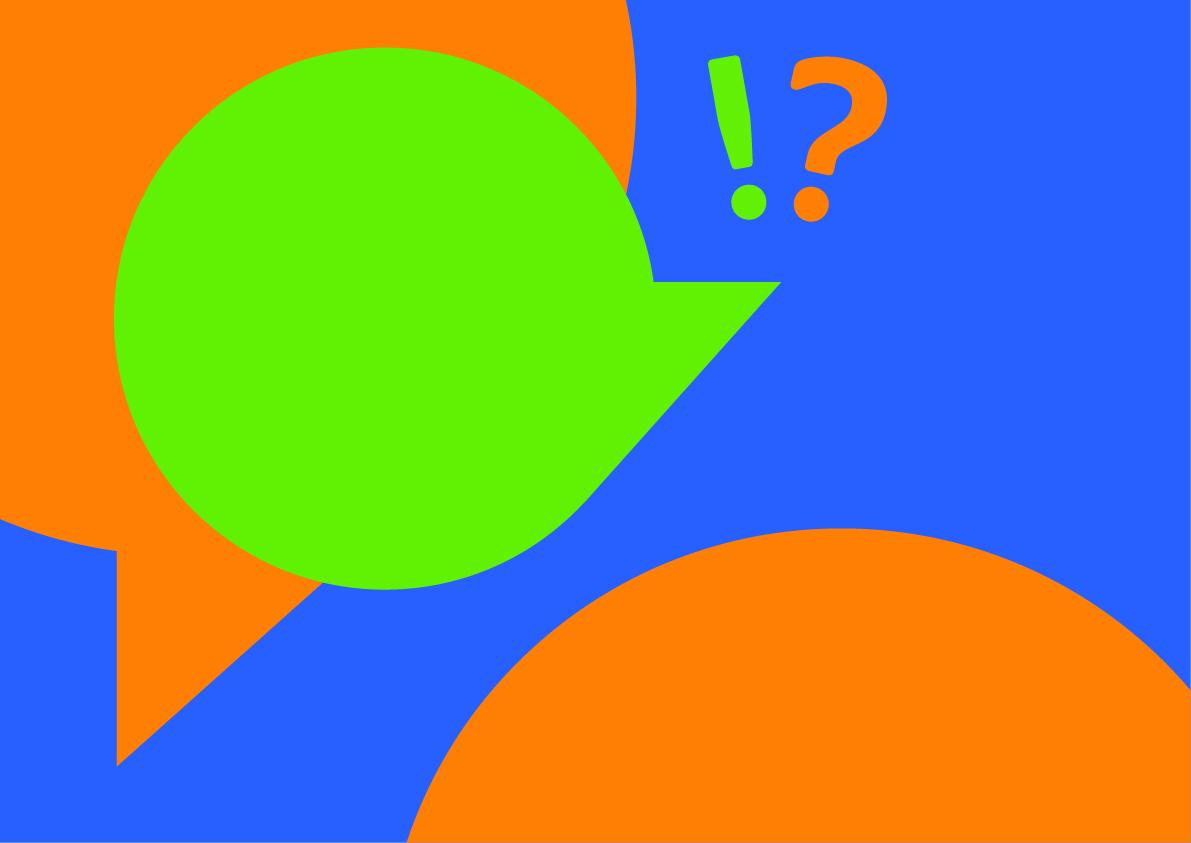 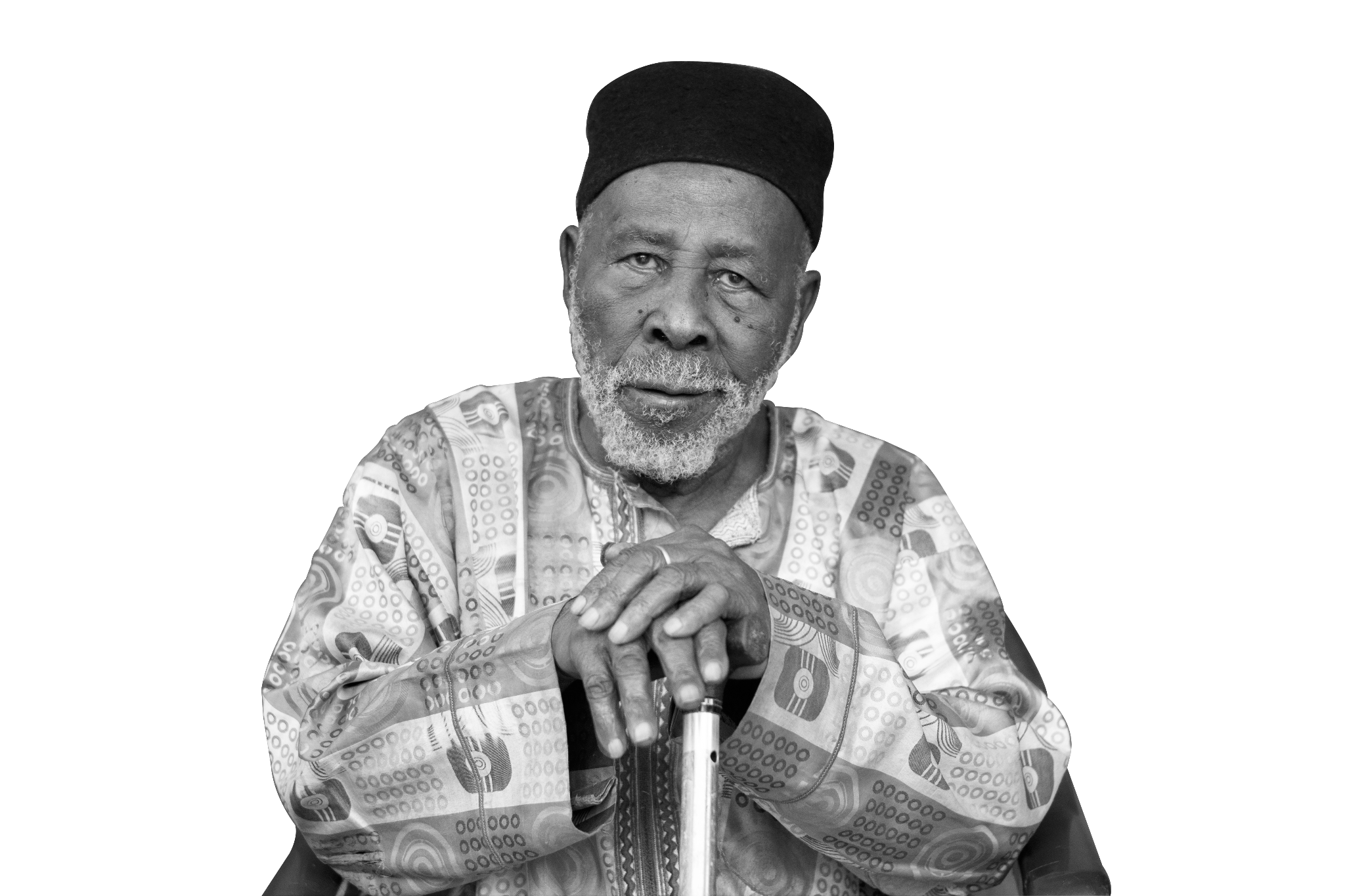 Soy quien mejor conoce 
mi cuerpo y puedo saber si estoy enfermo/a sin necesidad de hacerme una prueba.
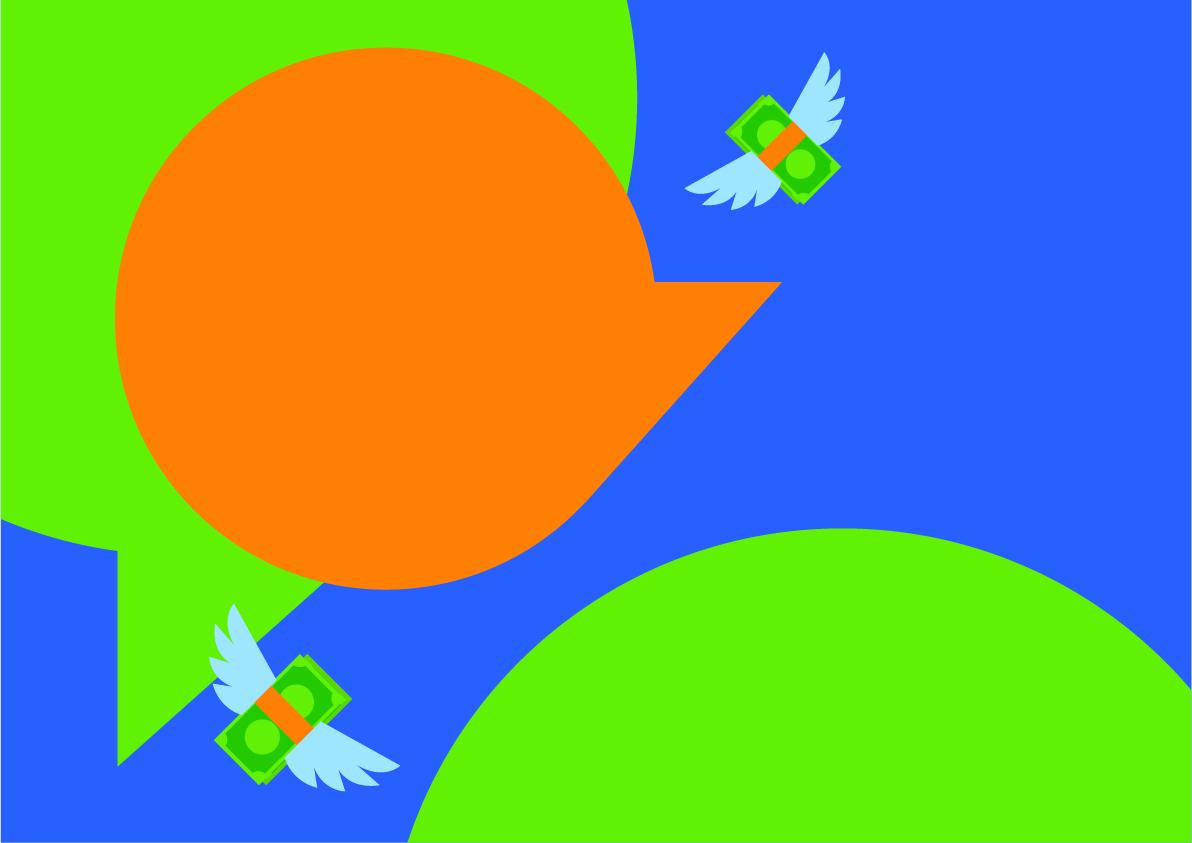 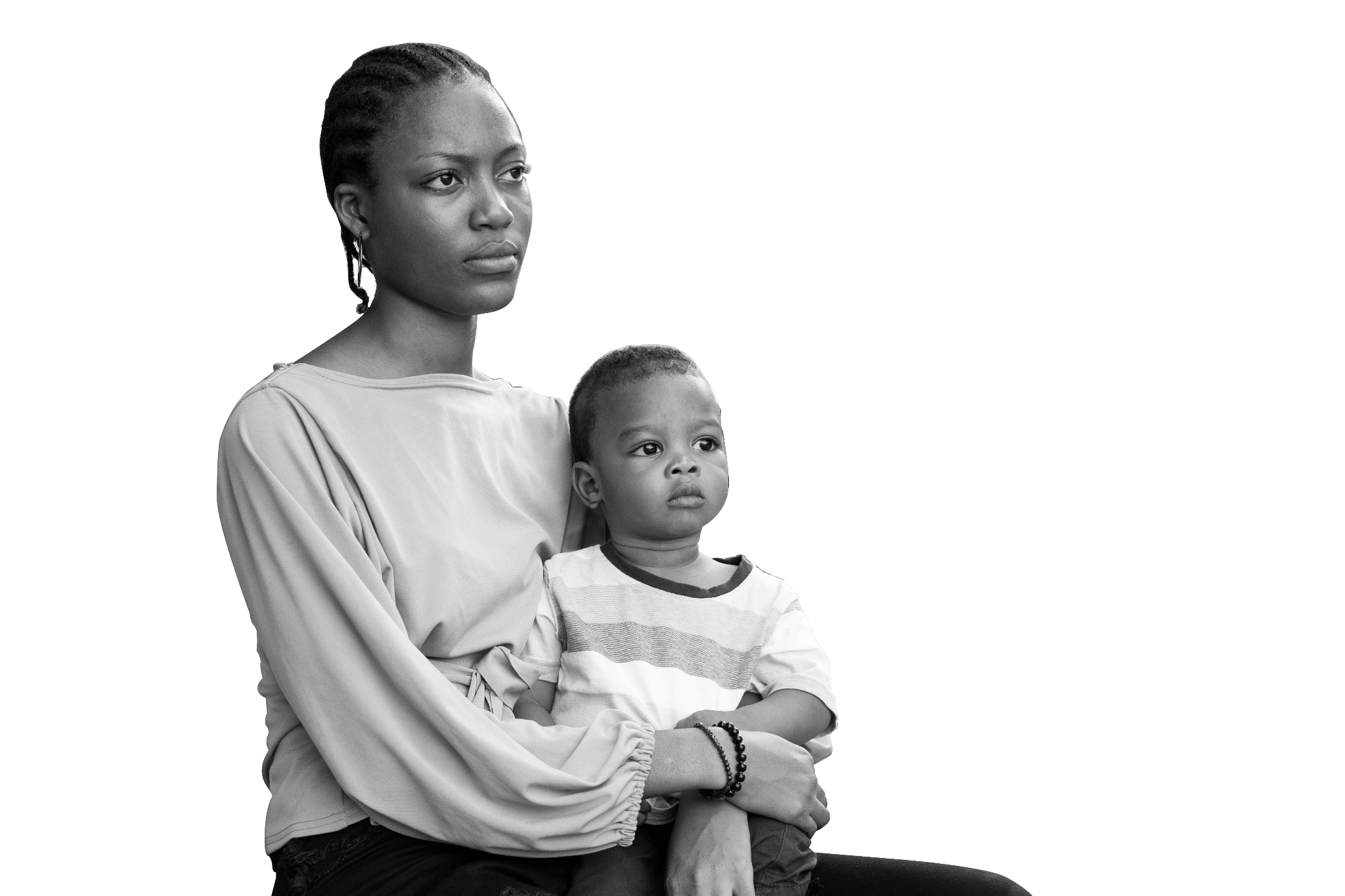 Si el resultado es negativo habrá sido una pérdida de dinero.
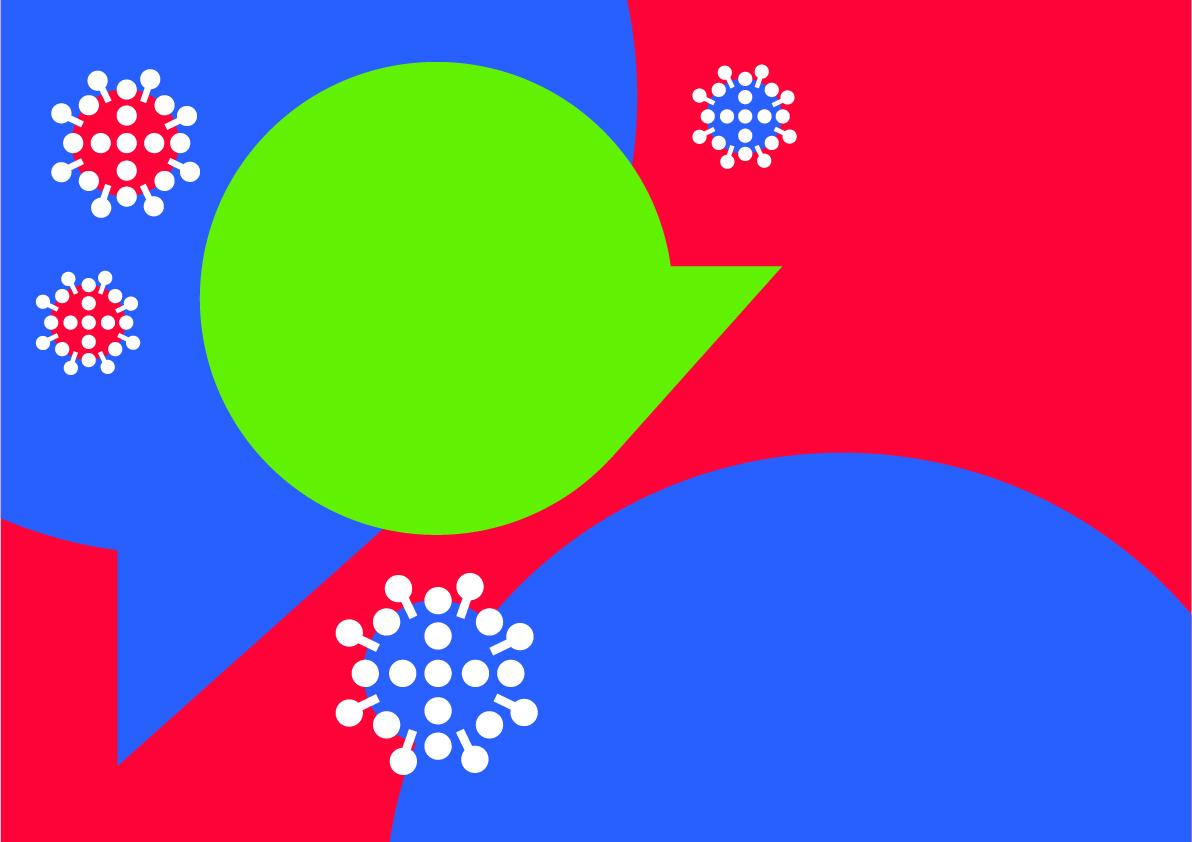 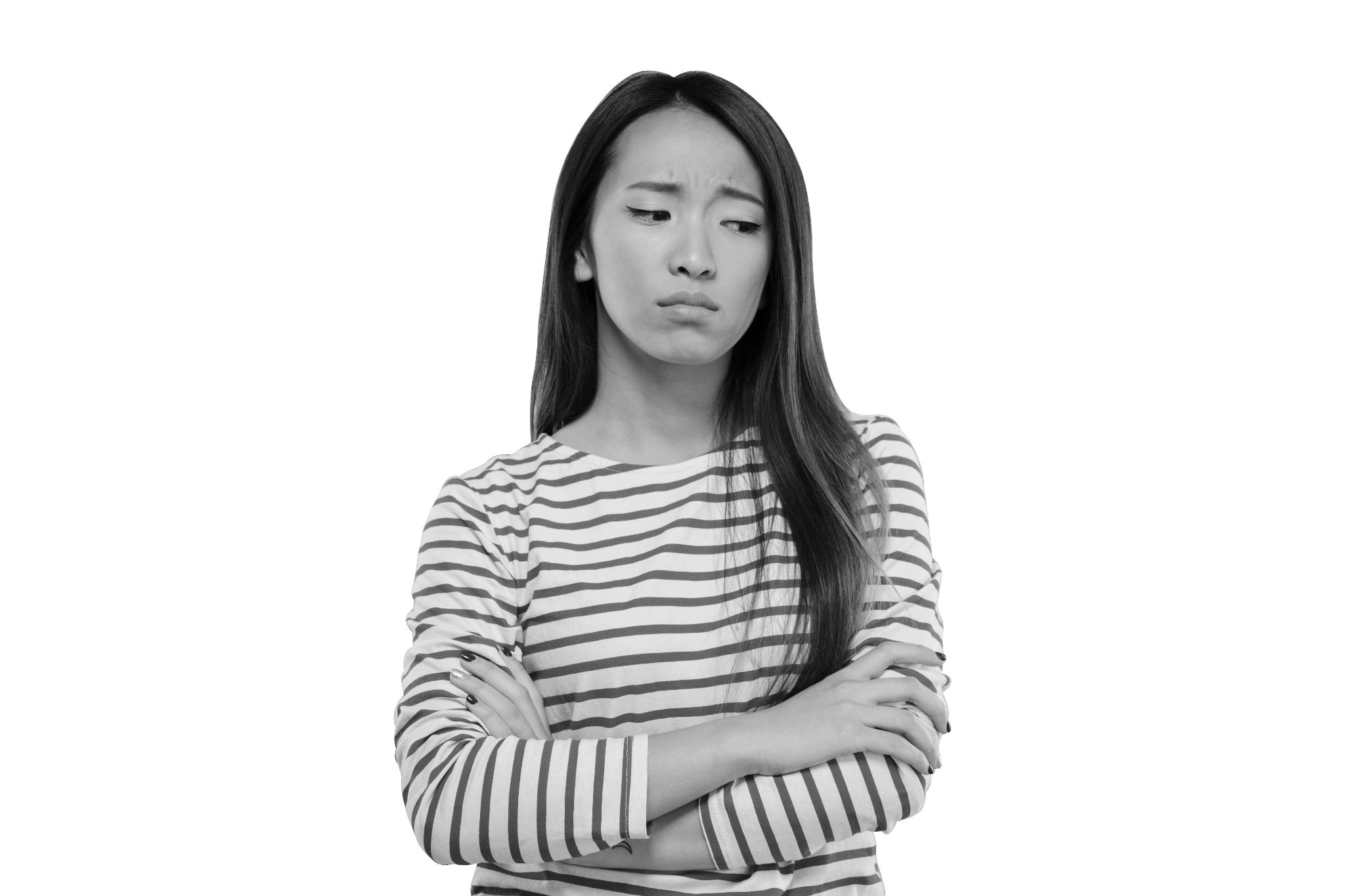 Hacerme la prueba no es buena idea; si la gente se entera de que tengo una enfermedad, me juzgarán.
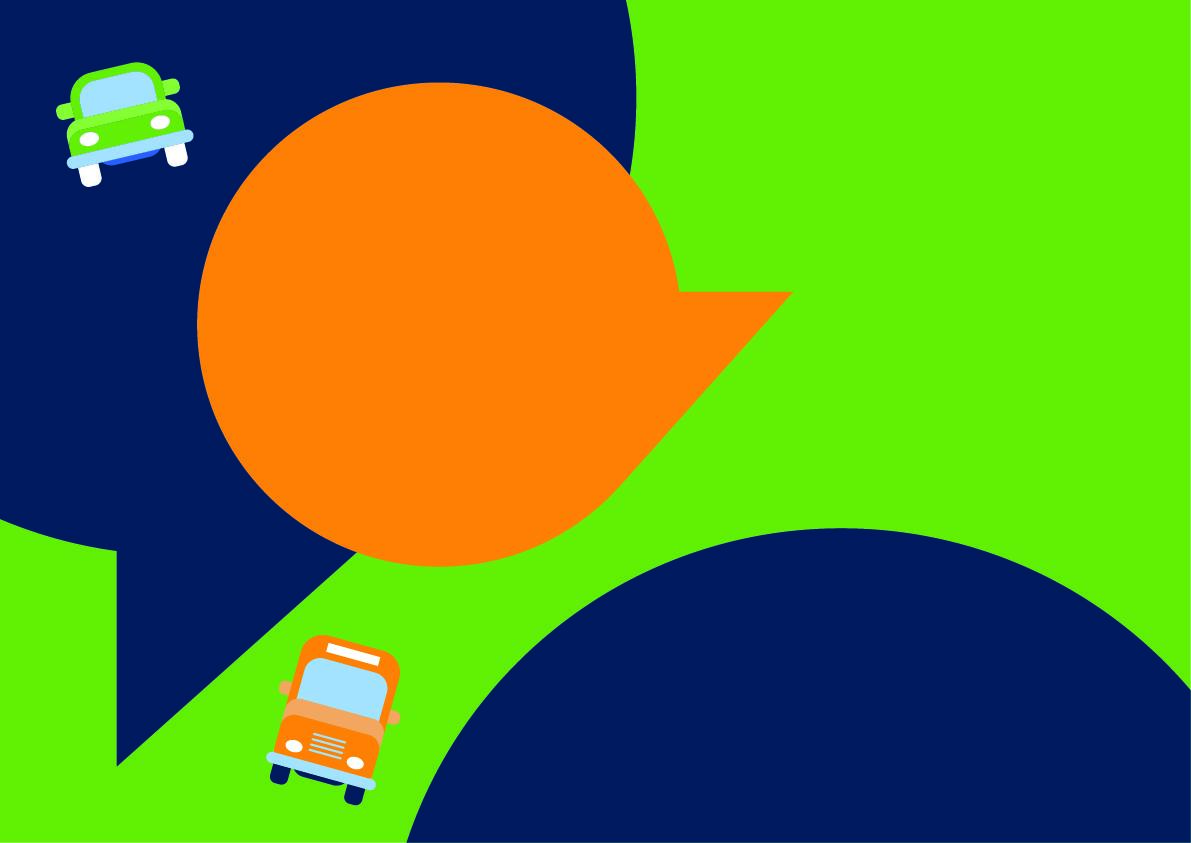 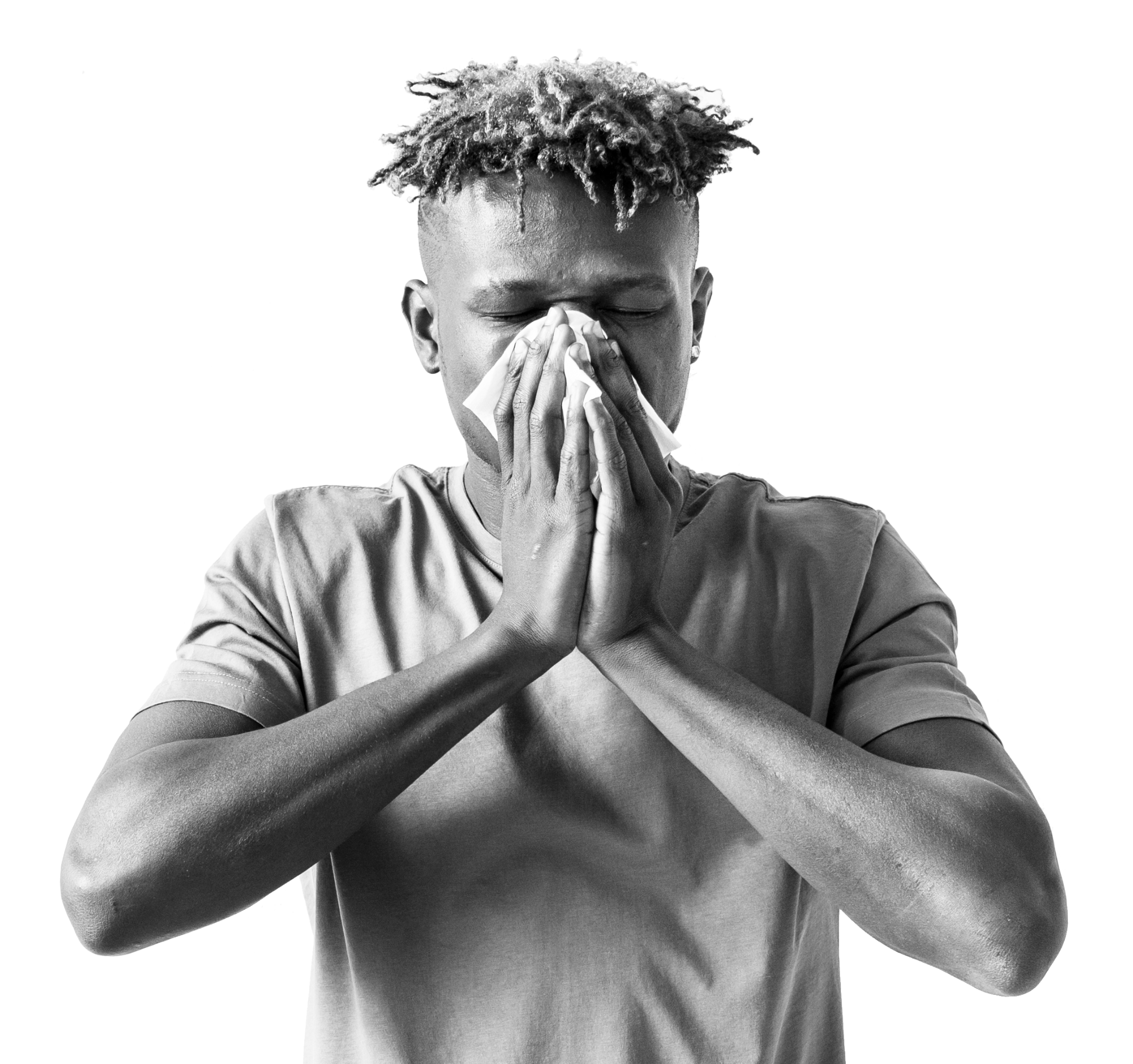 Las personas que viajan son las únicas que corren el riesgo de contraer la COVID-19 y que deben hacerse las pruebas.
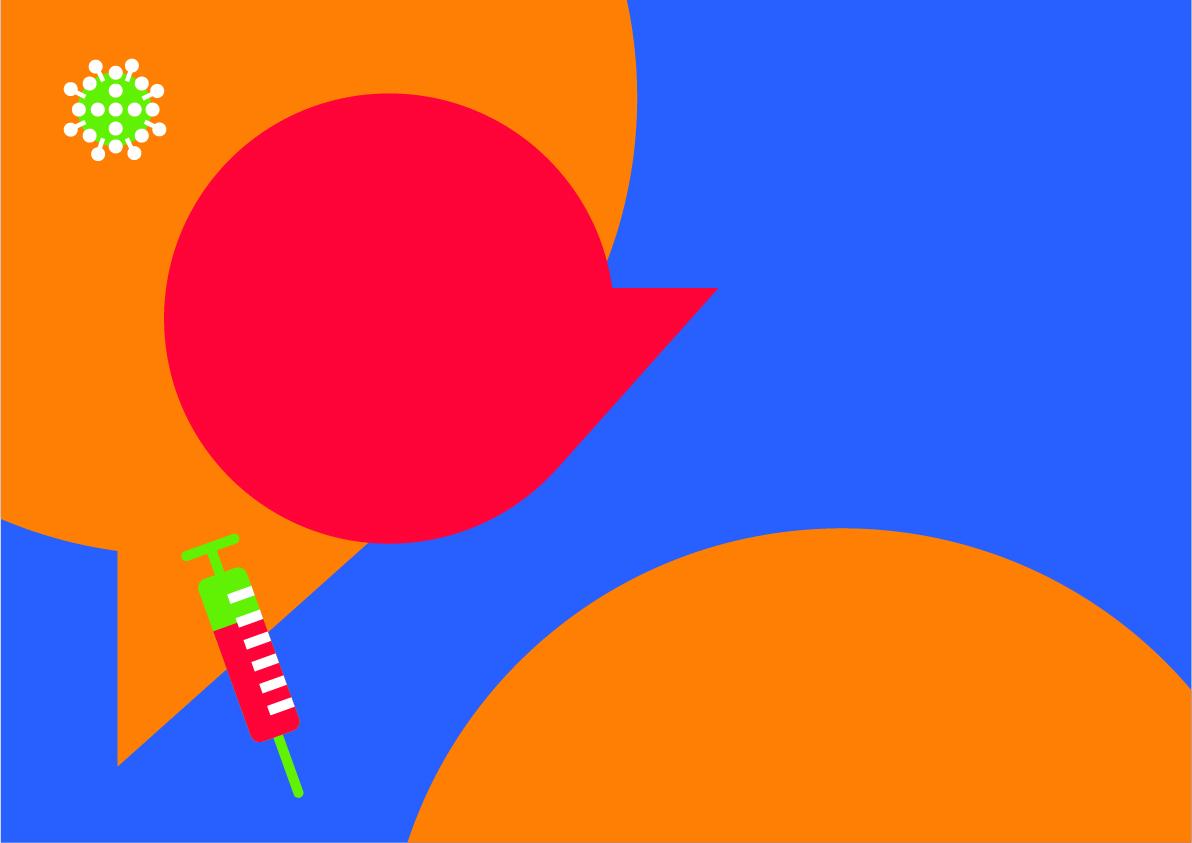 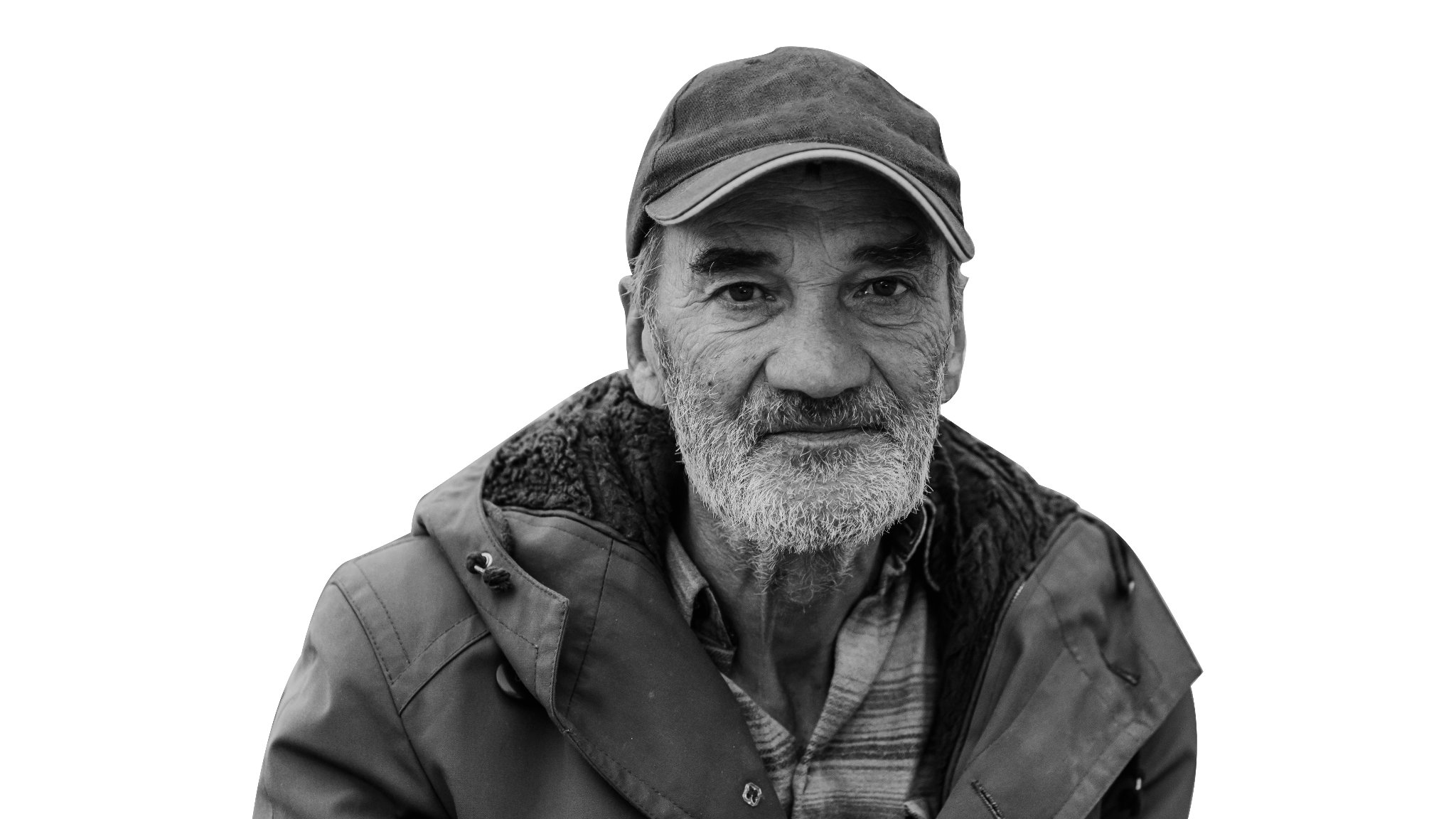 Aunque me haya vacunado, lo más correcto es hacerme la prueba de diagnóstico de la COVID-19.
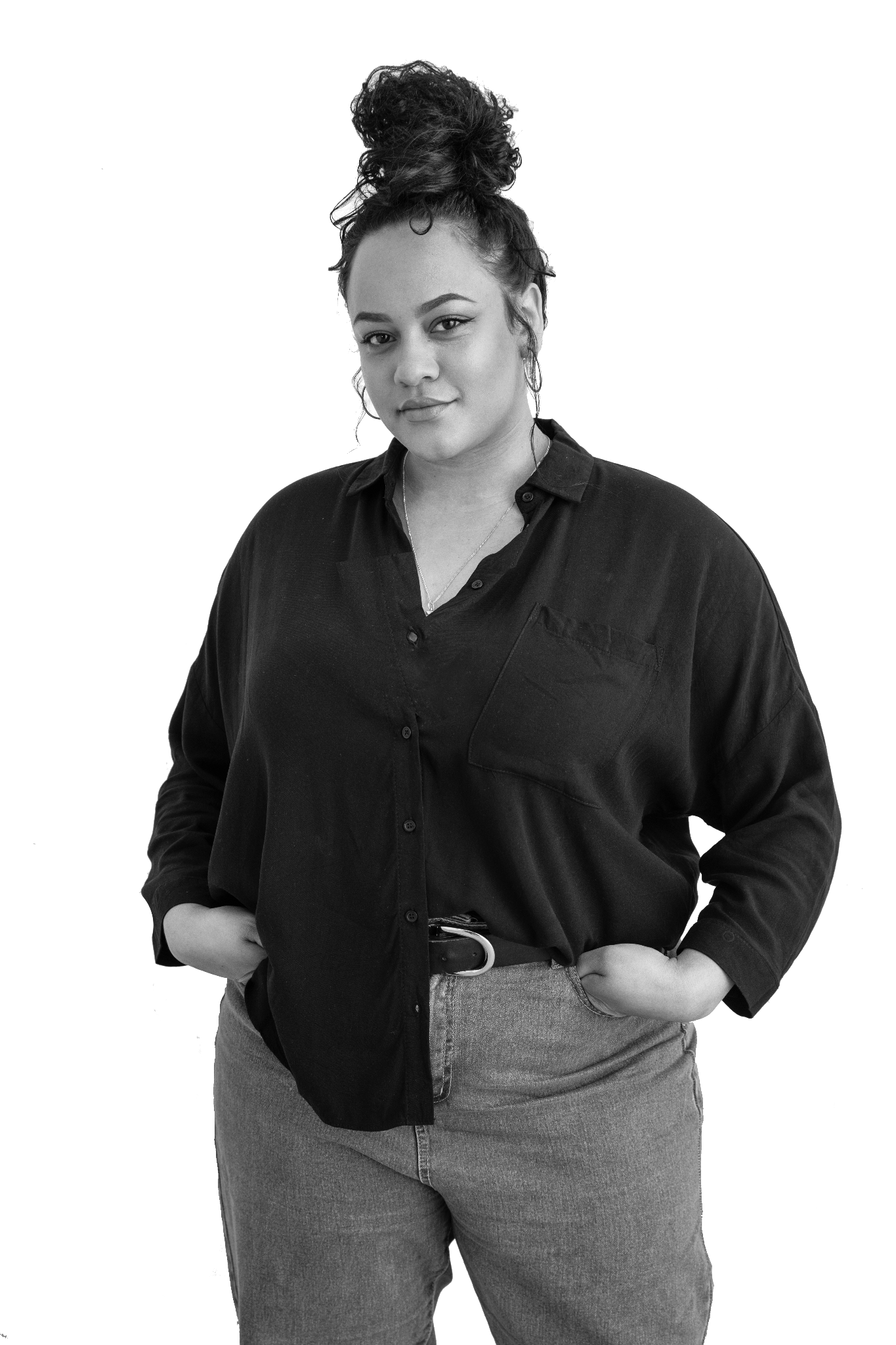 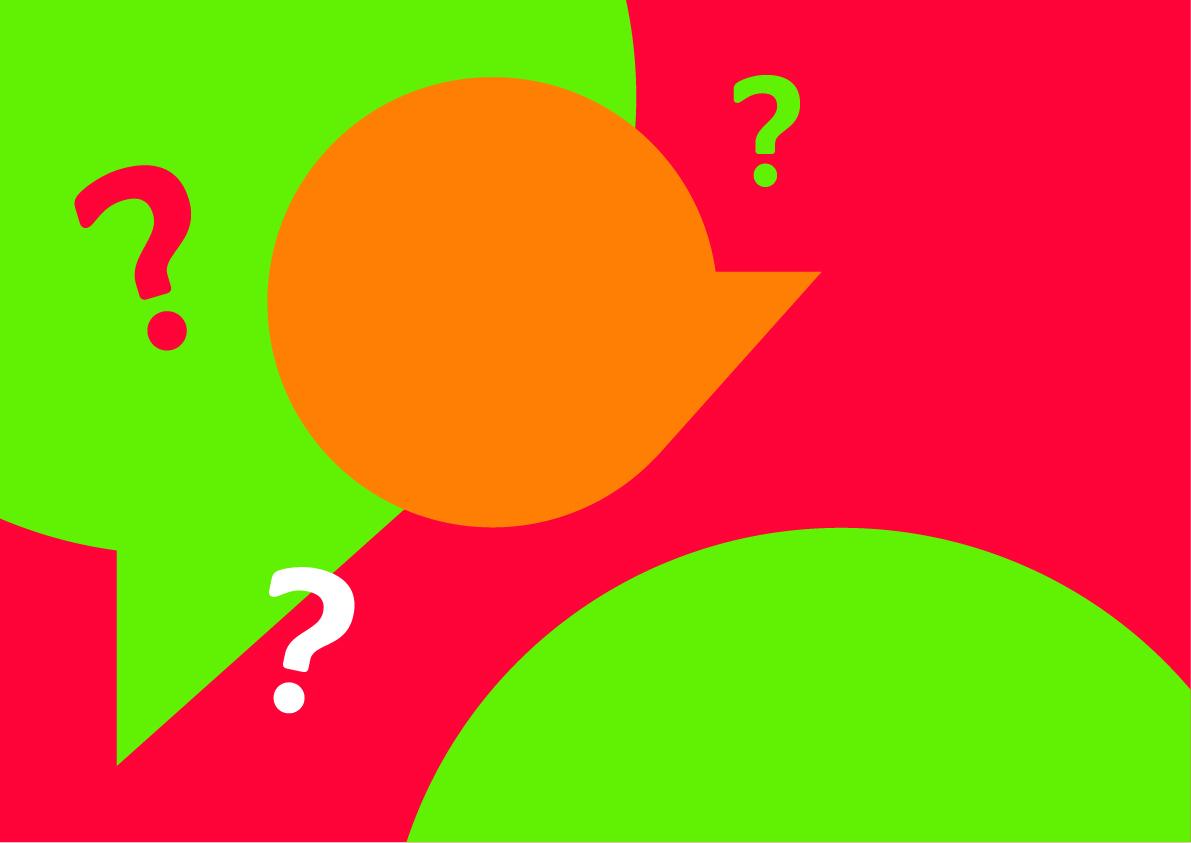 Saber que he dado positivo en una enfermedad no cambia nada.
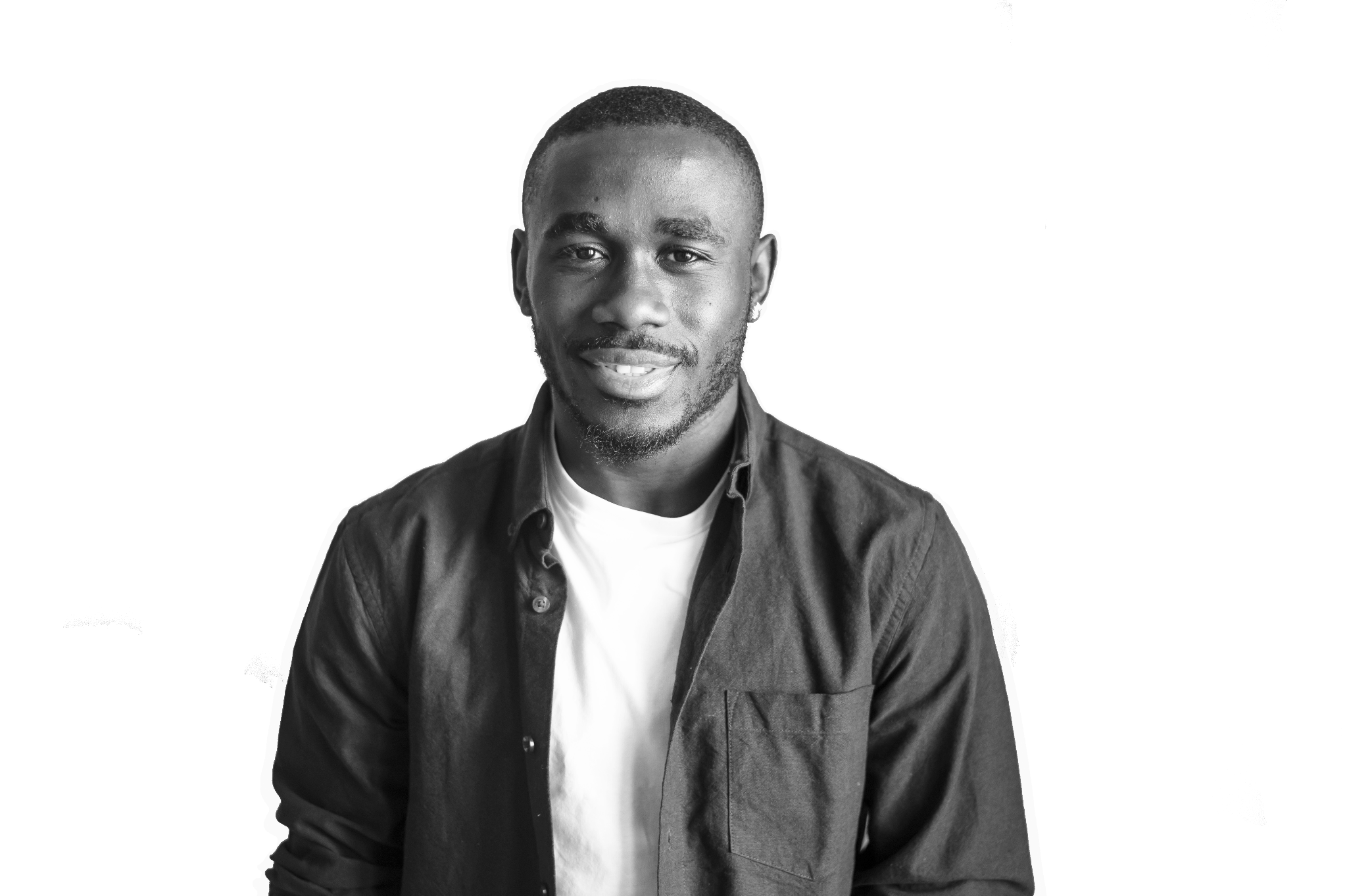 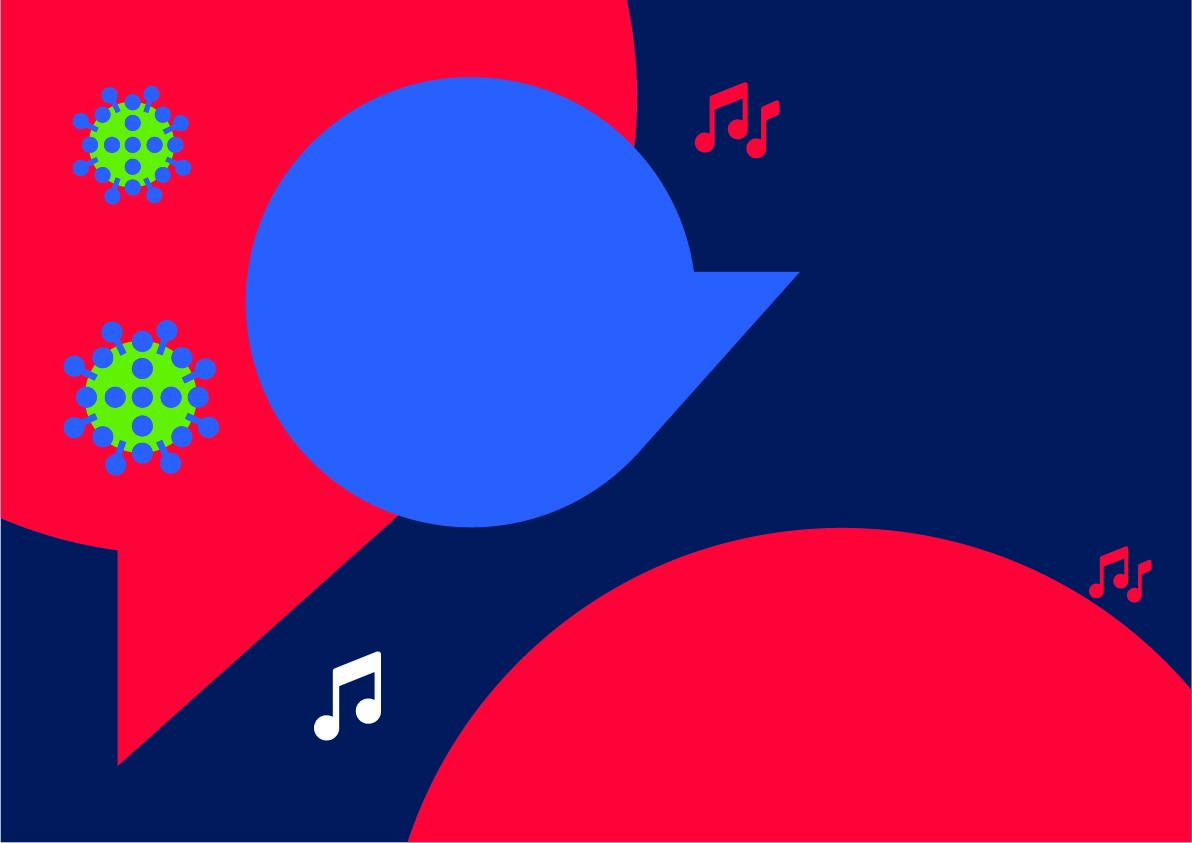 Los jóvenes que gozan de buena salud en general deben someterse a la prueba si presentan síntomas.
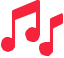 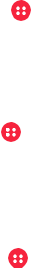 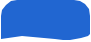 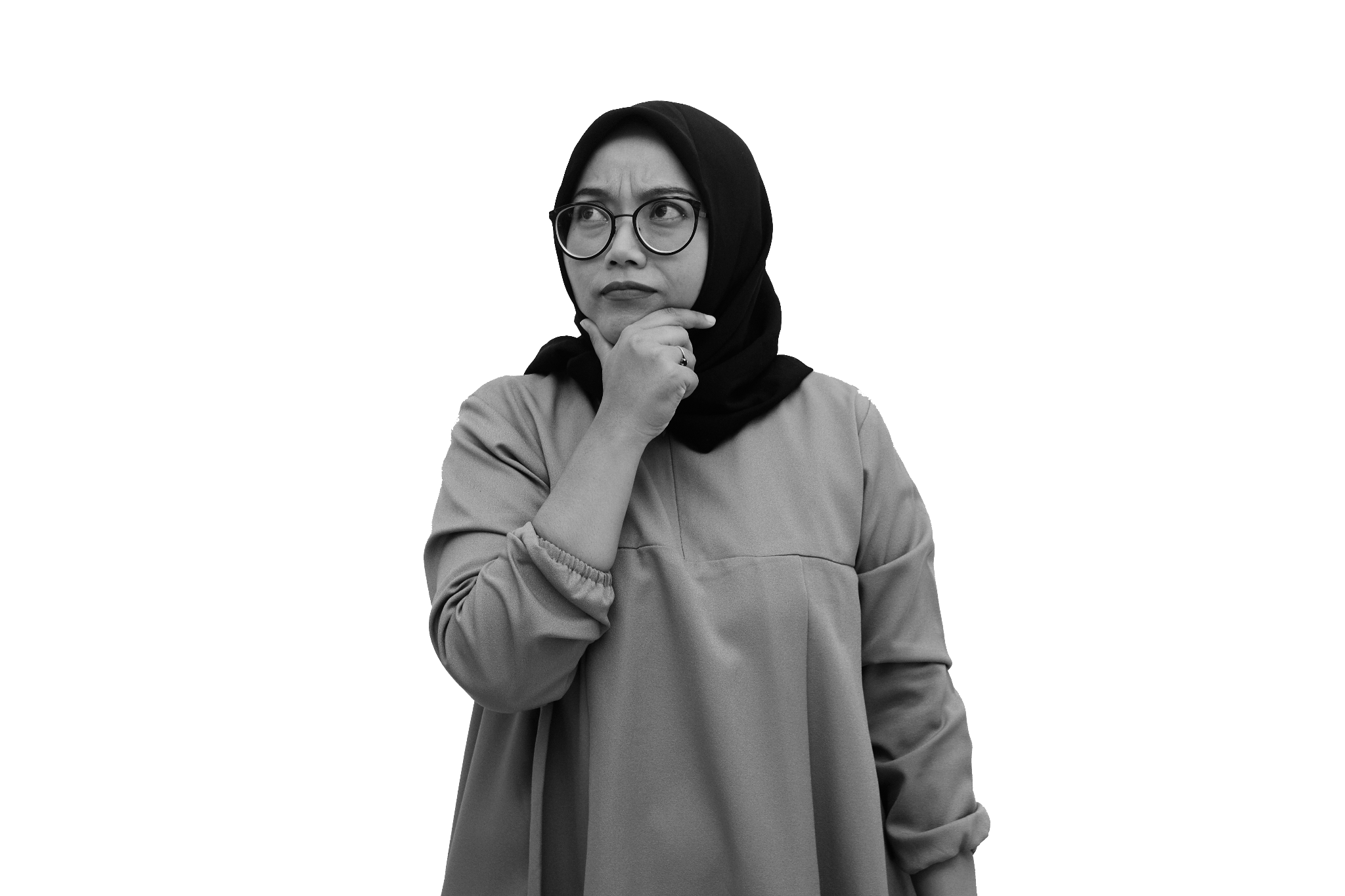 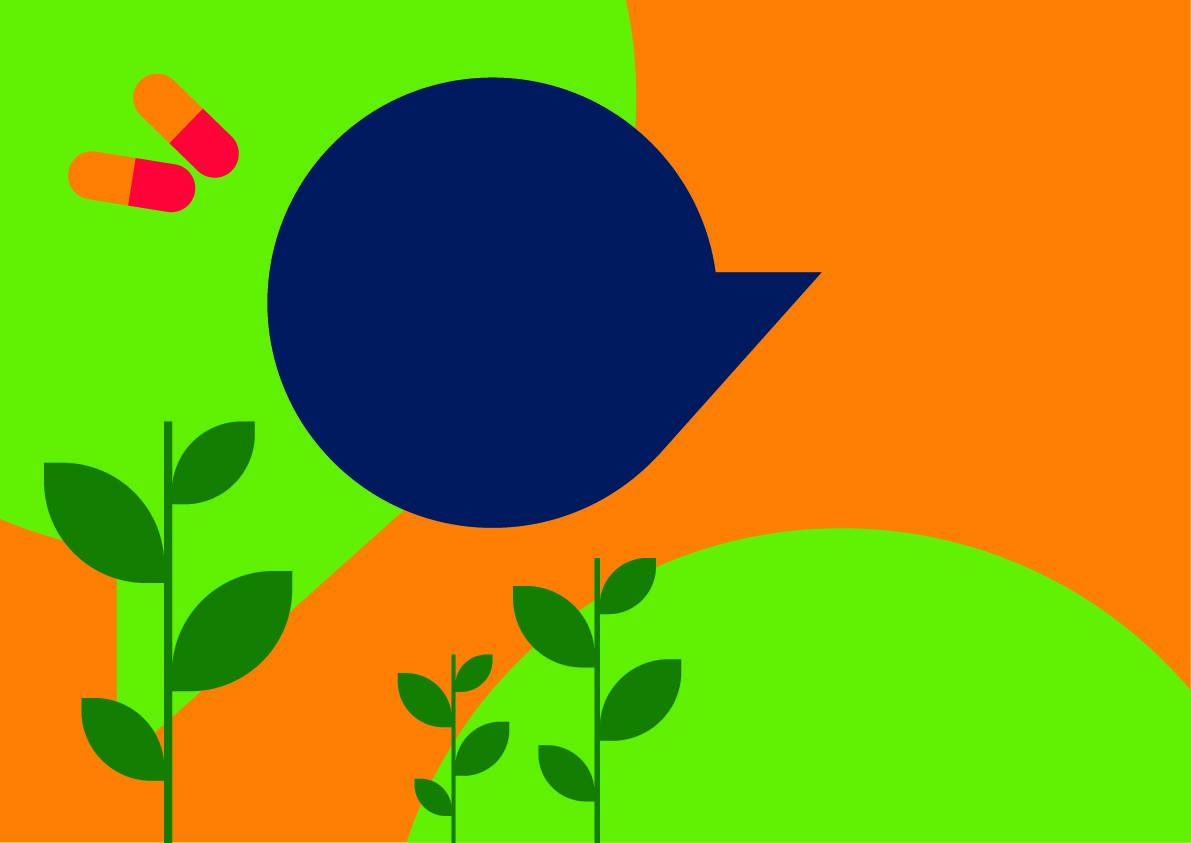 Debería hacerme la prueba antes que optar por automedicarme.
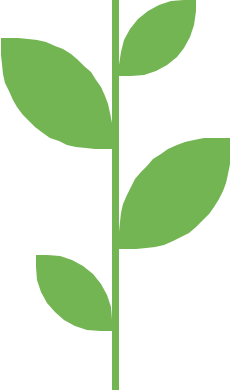 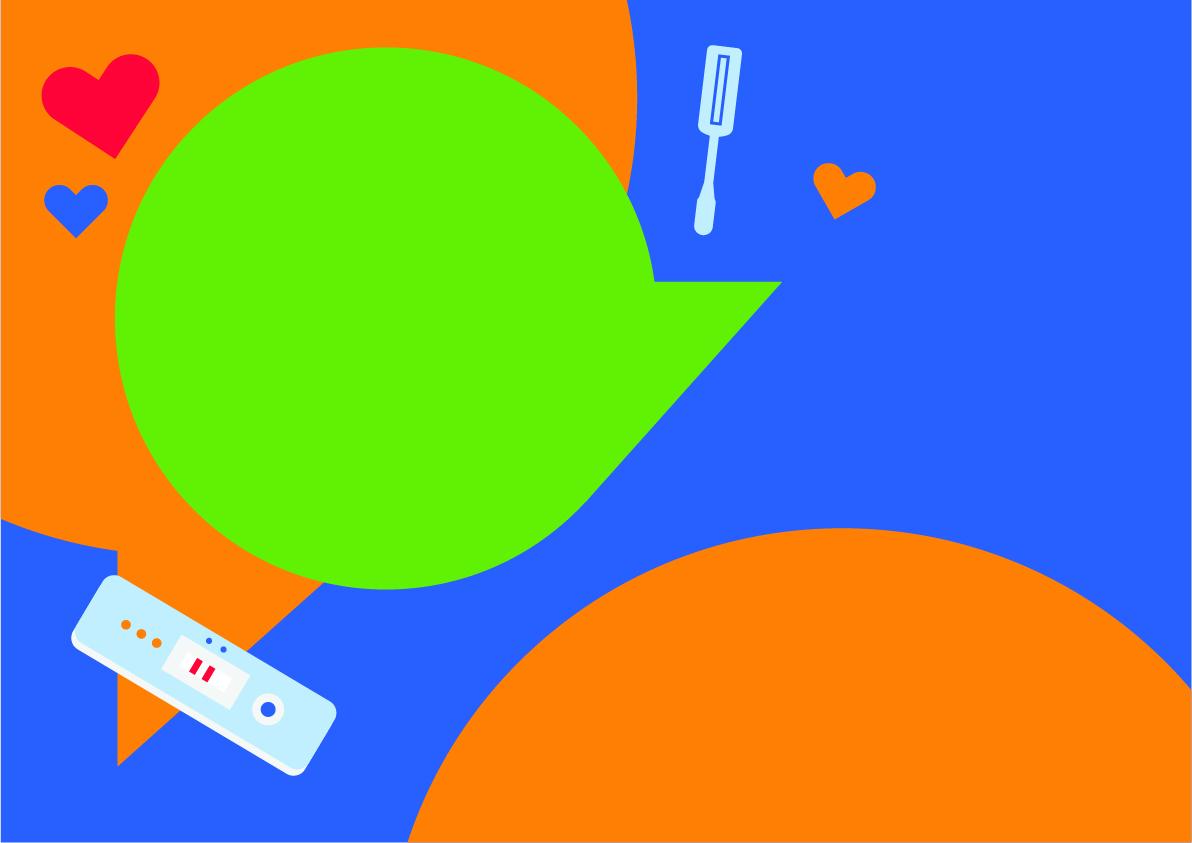 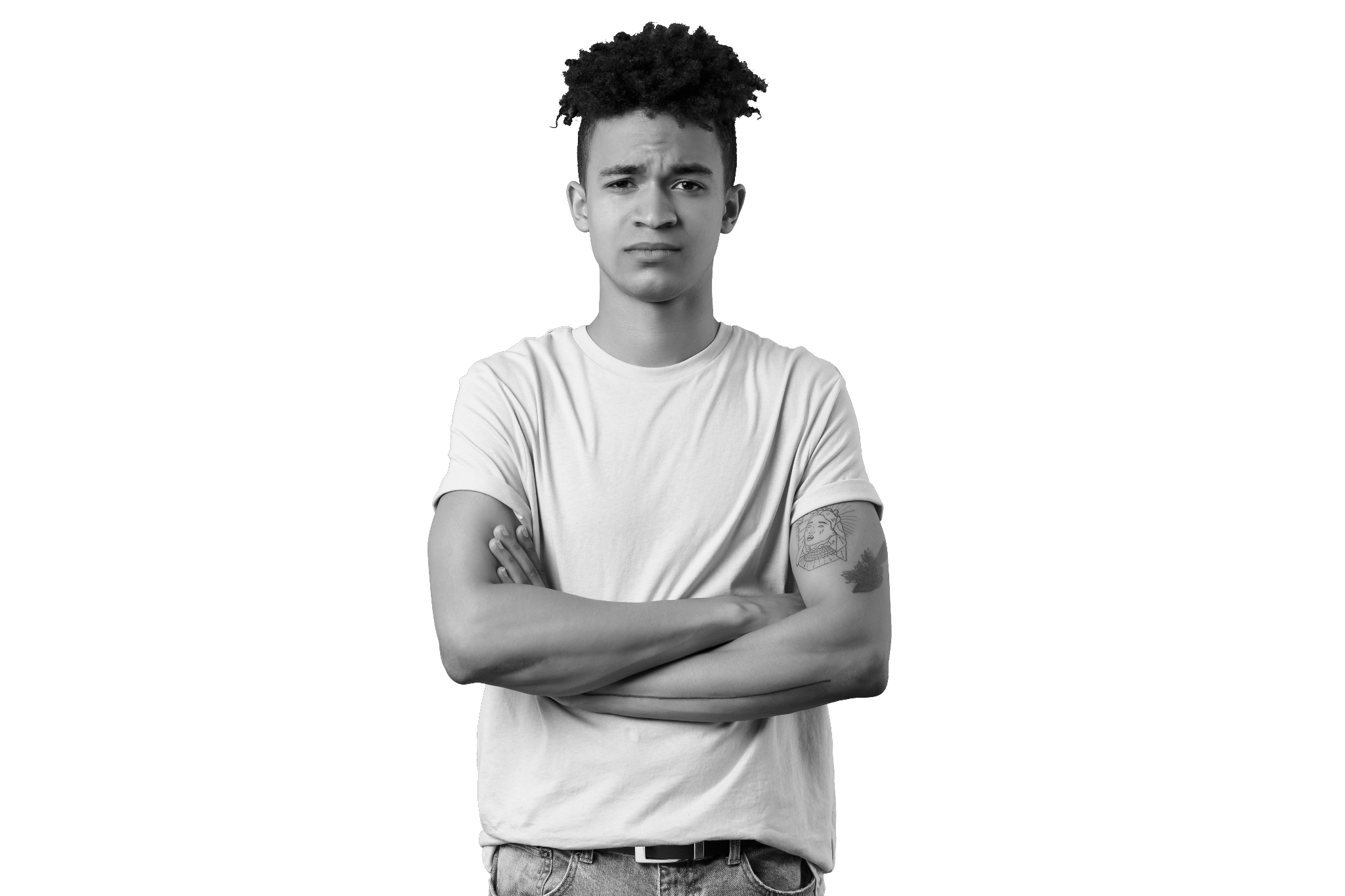 Si no me preocupa caer enfermo, no es necesario que me haga la prueba.
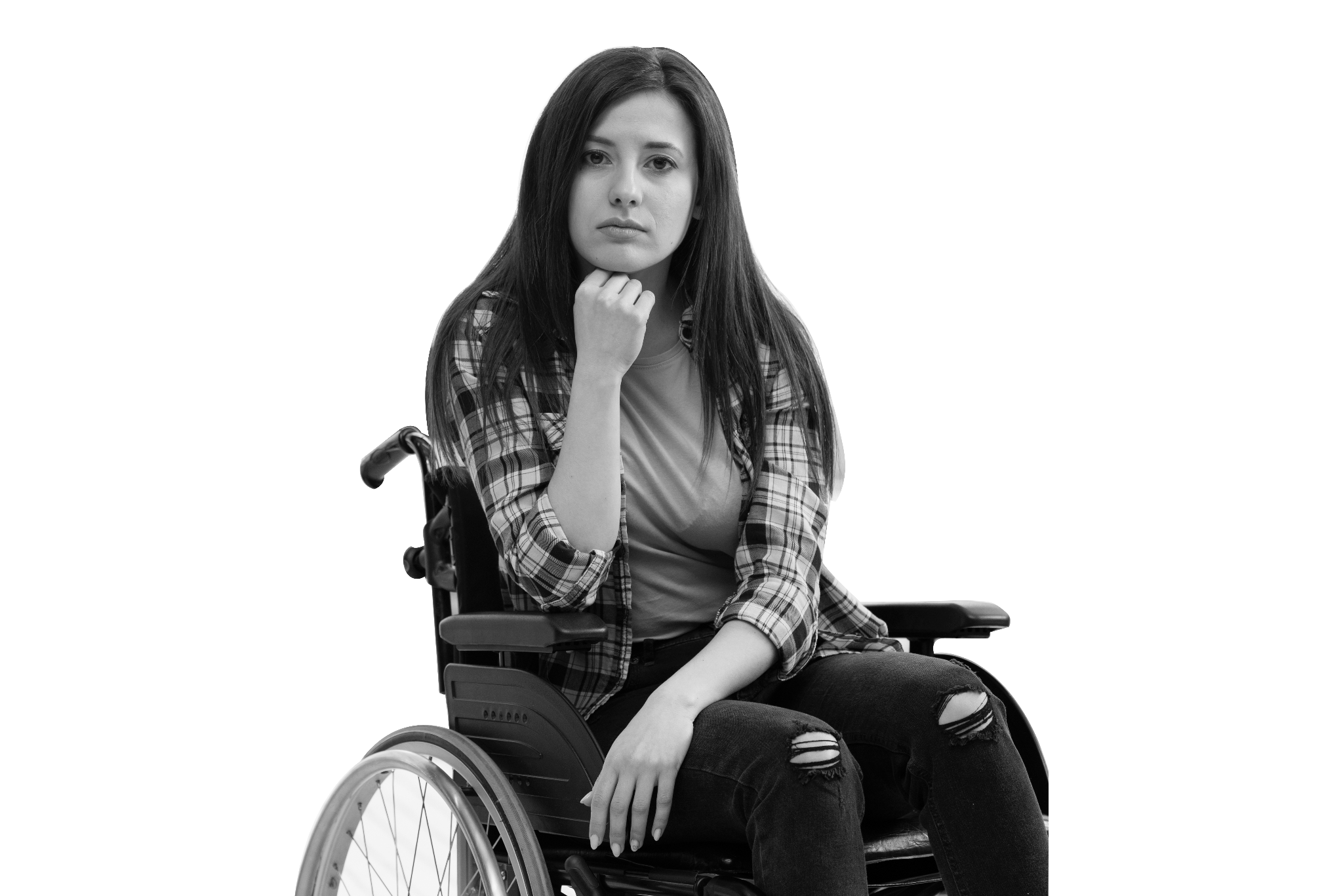 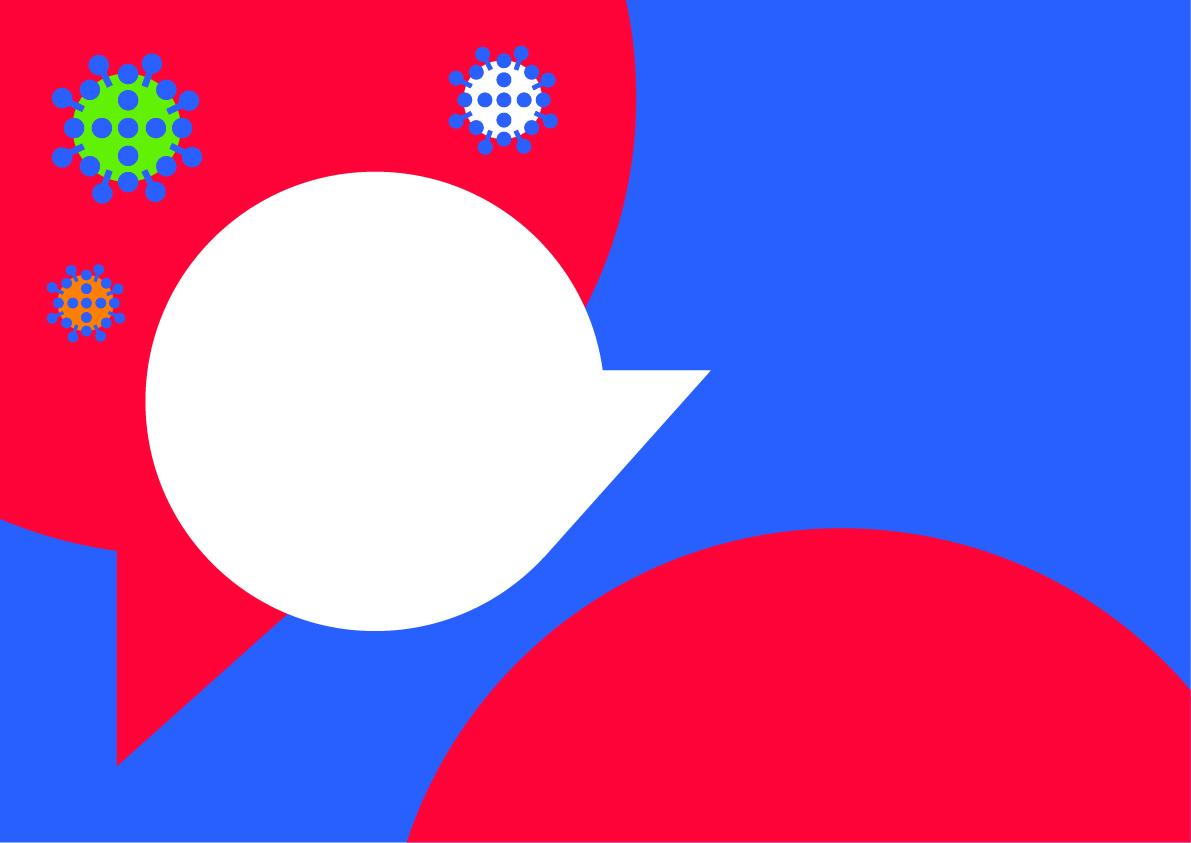 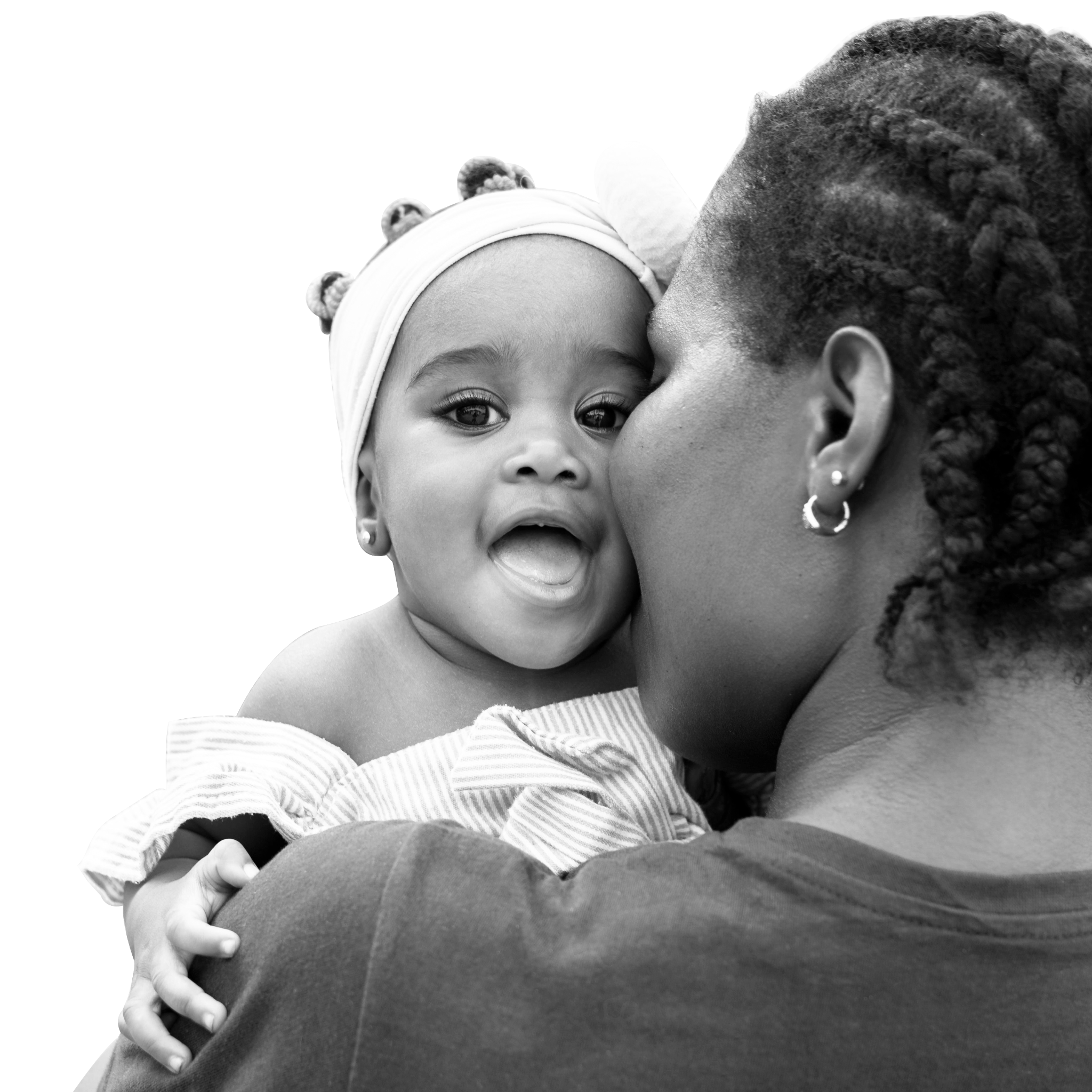 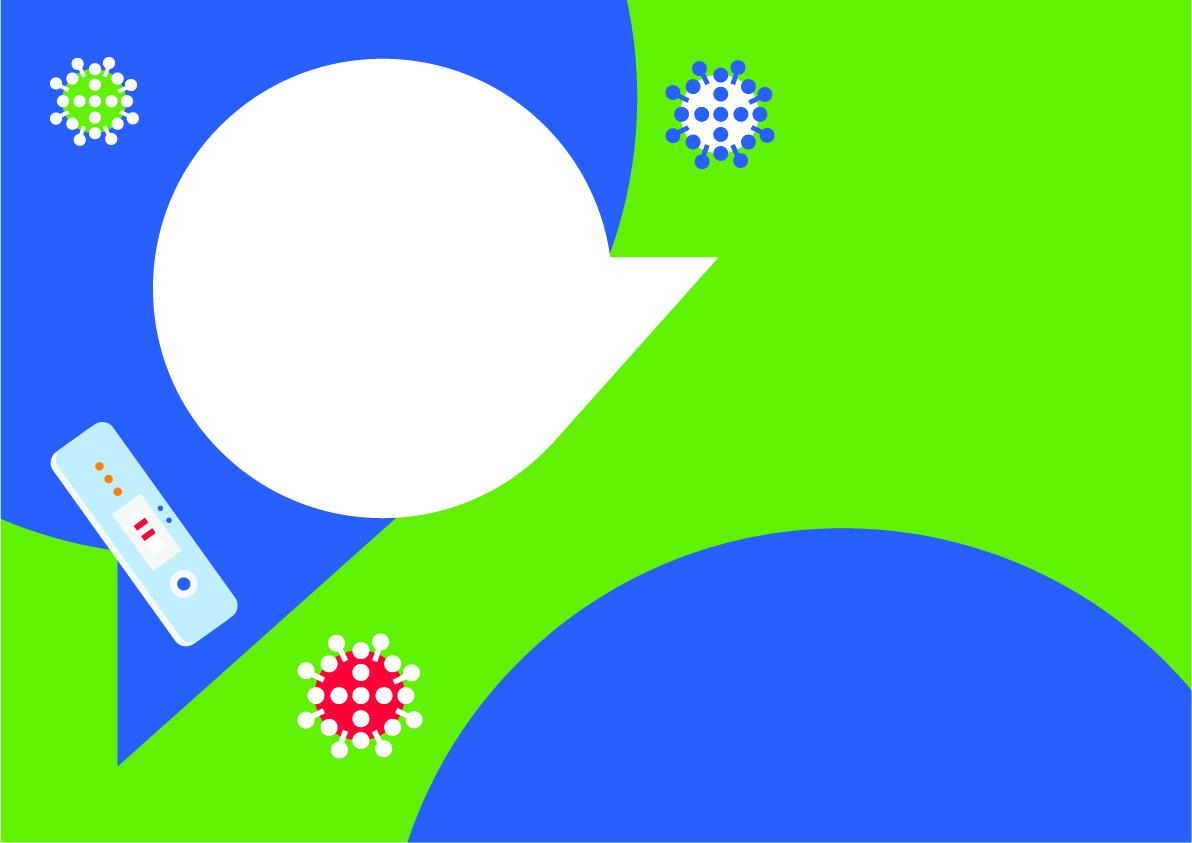 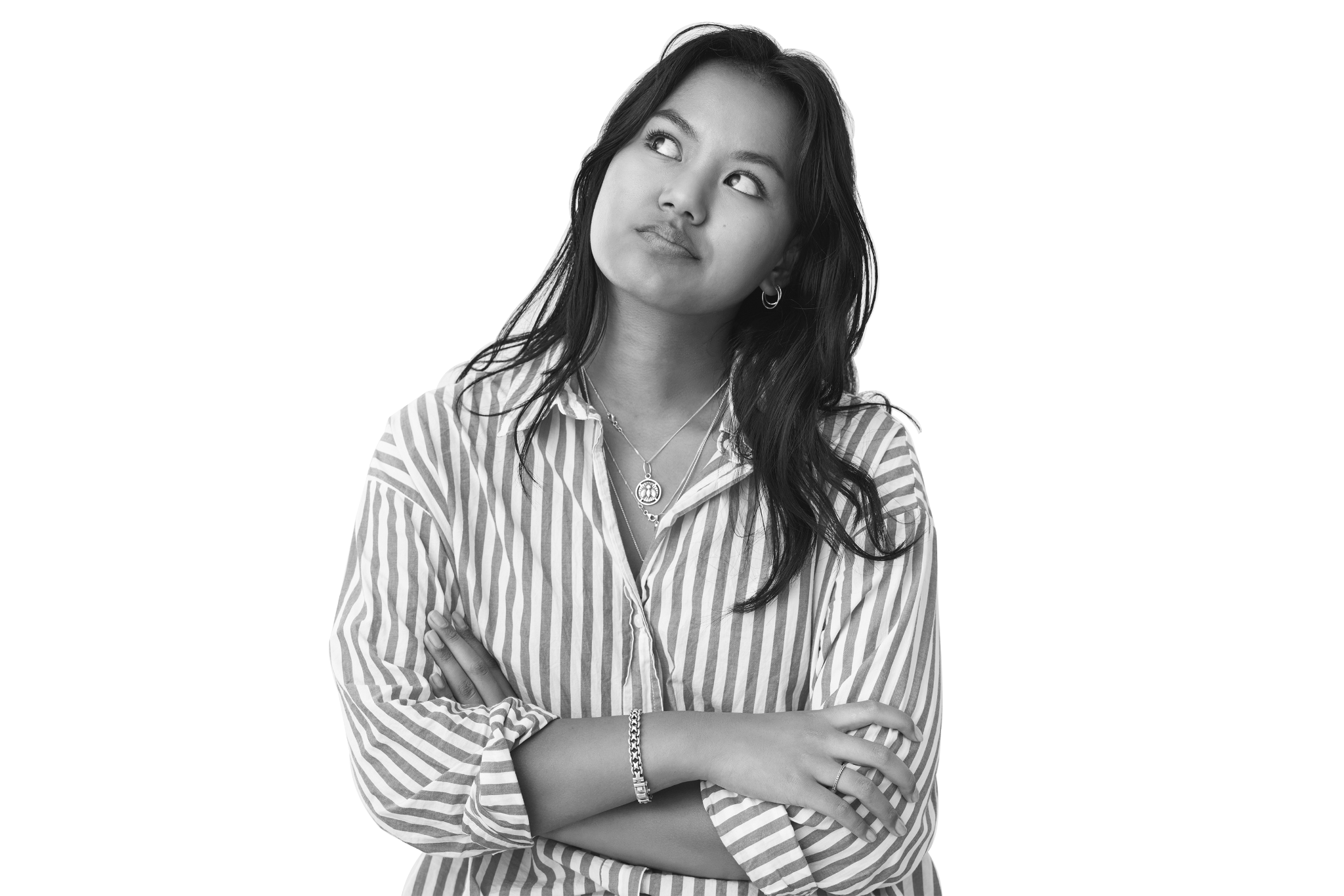 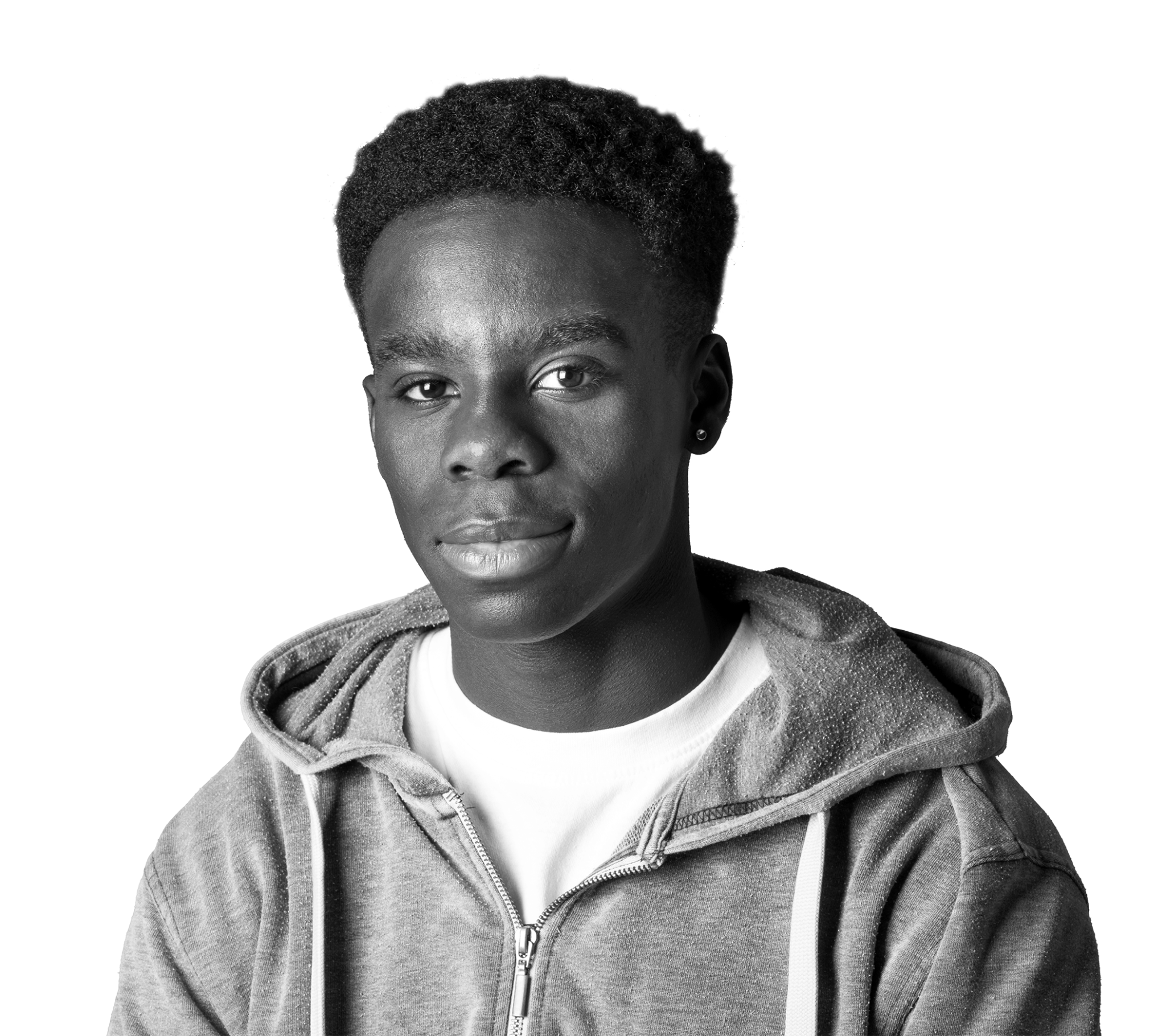 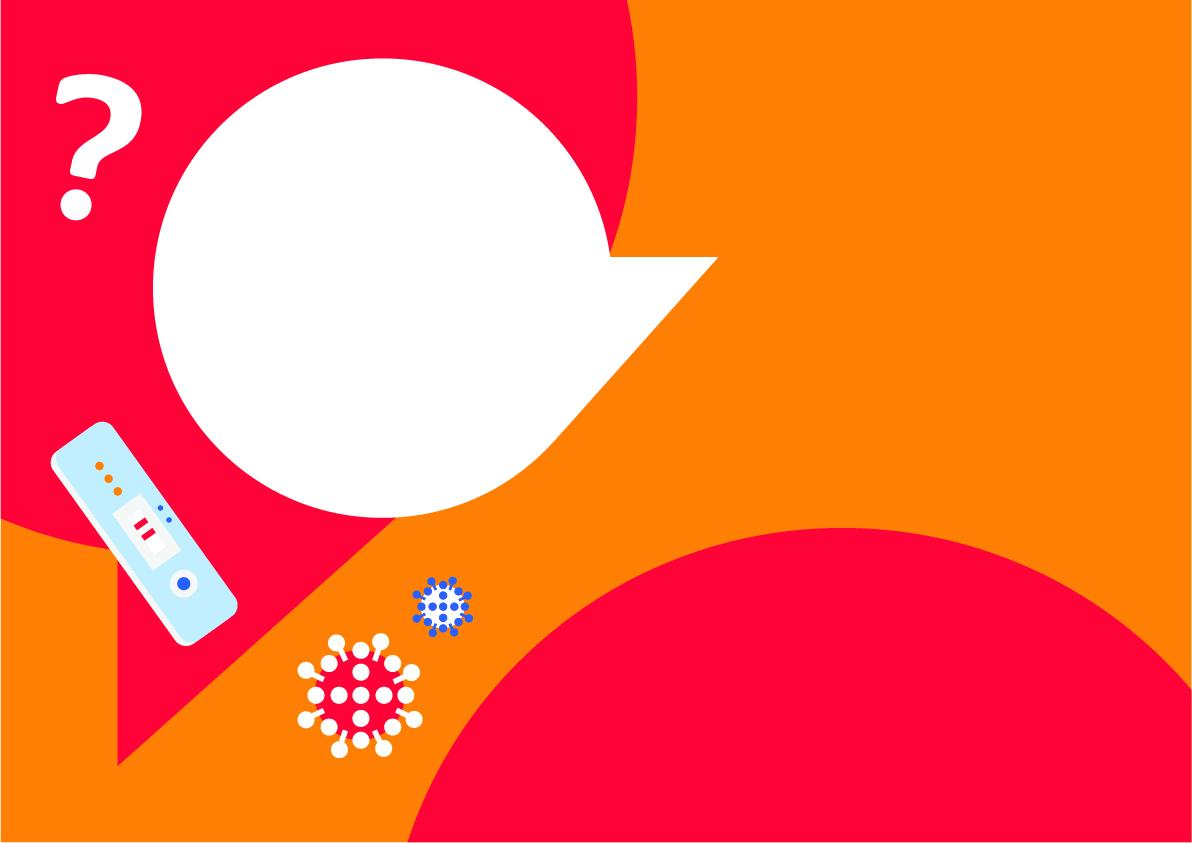 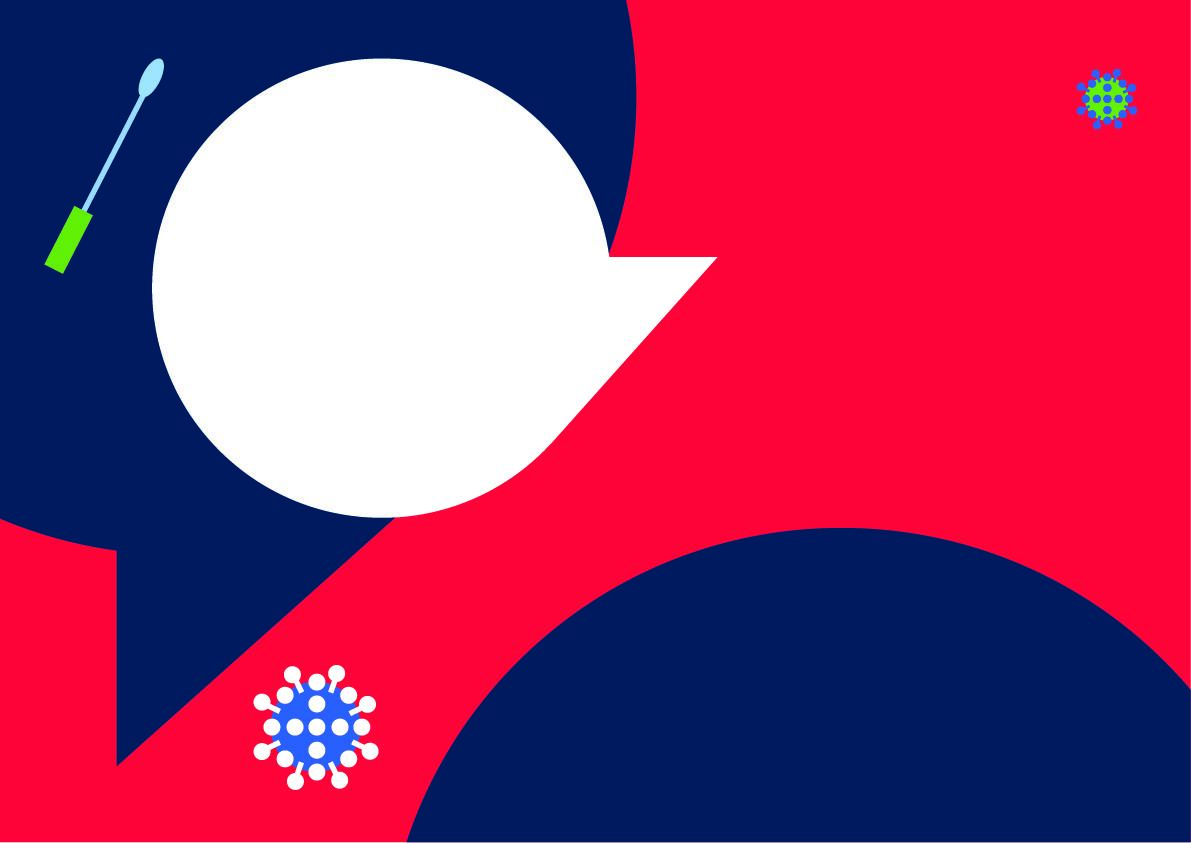 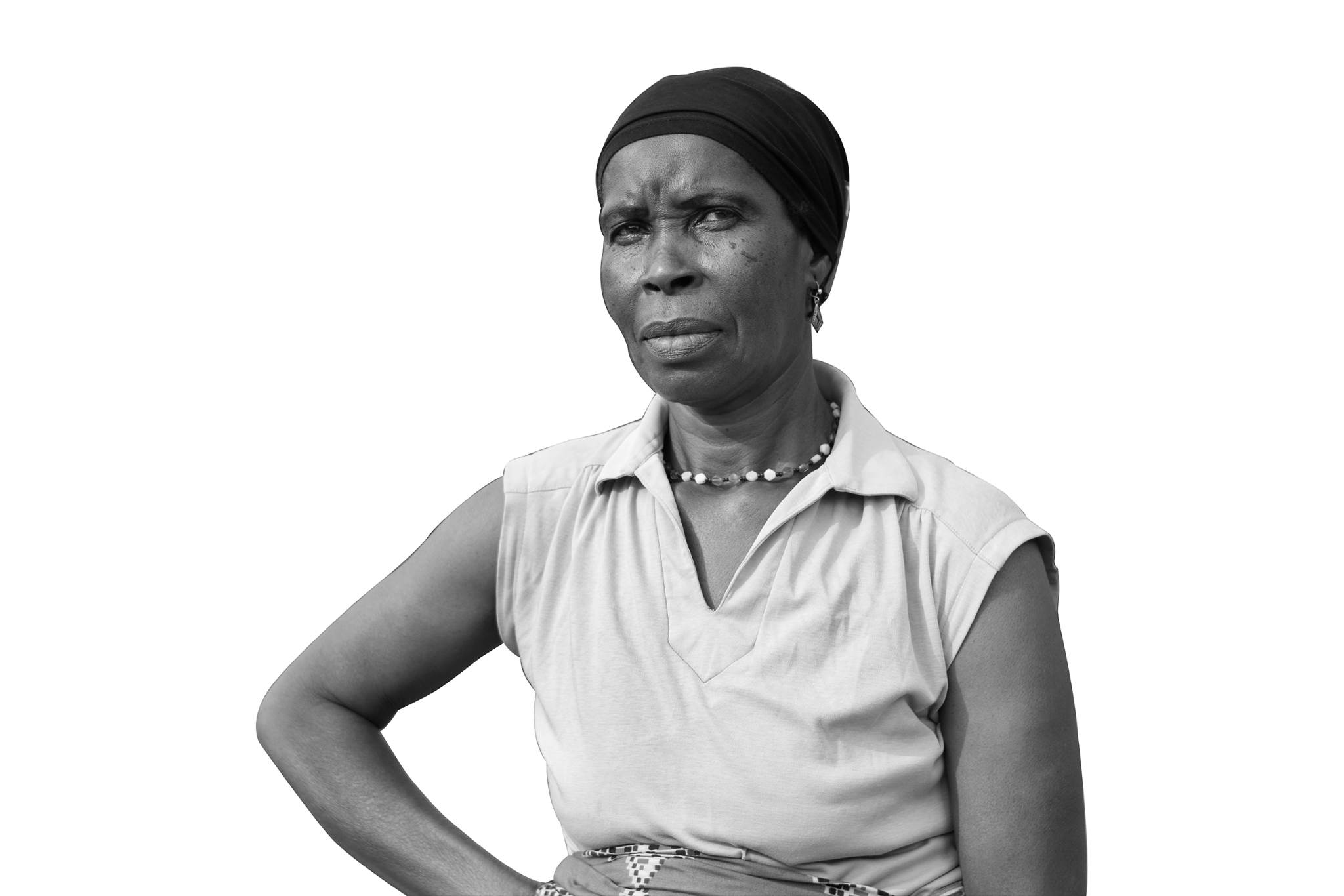 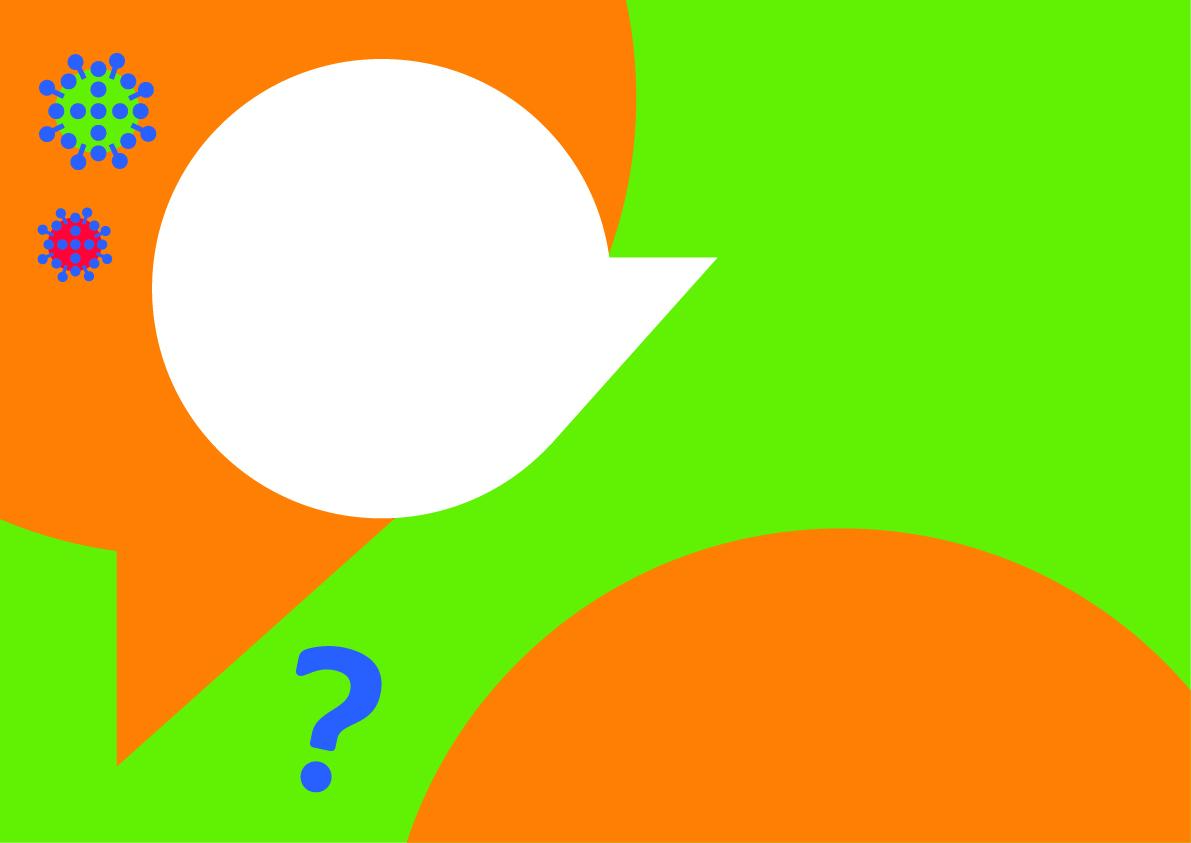 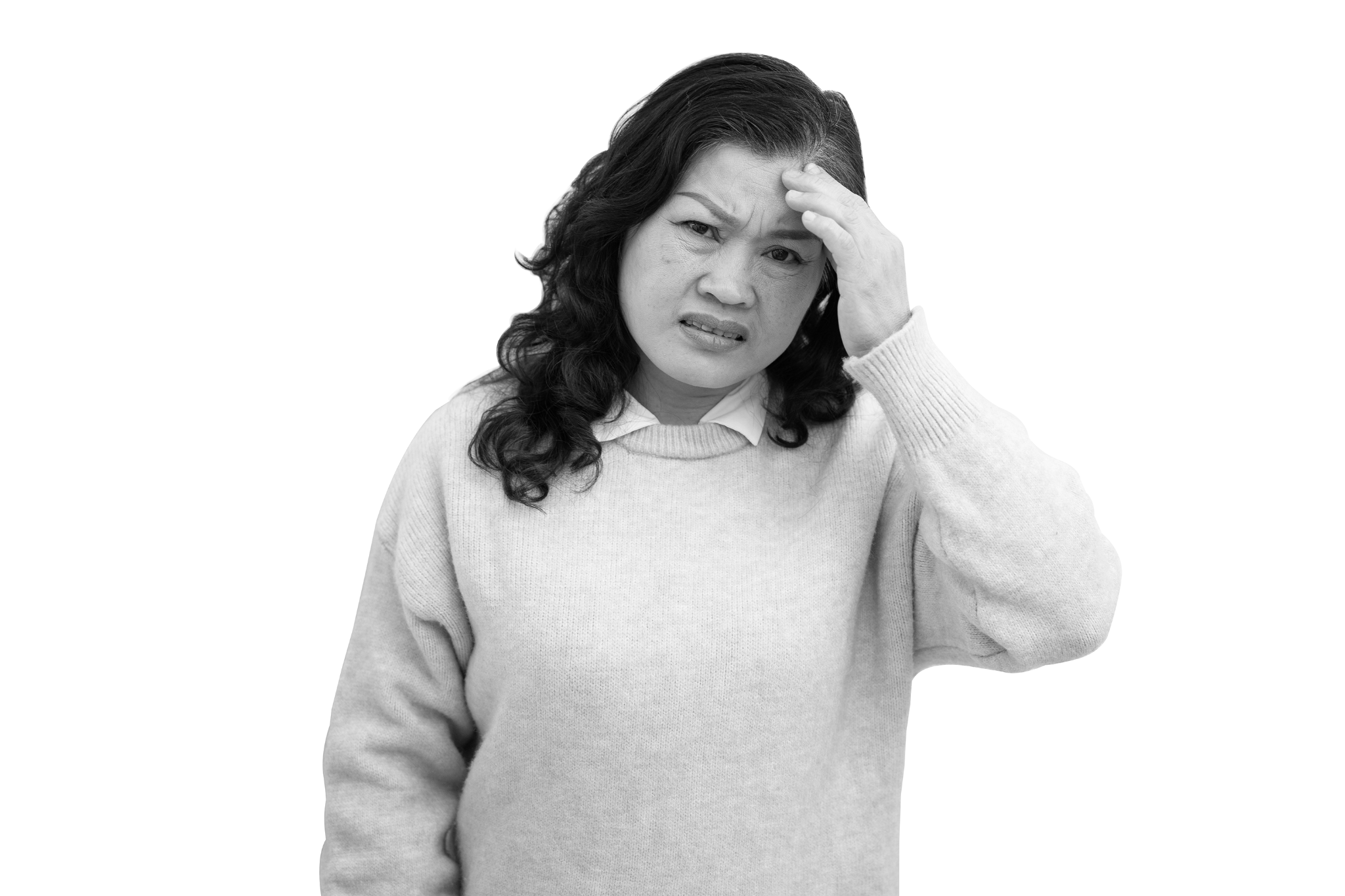 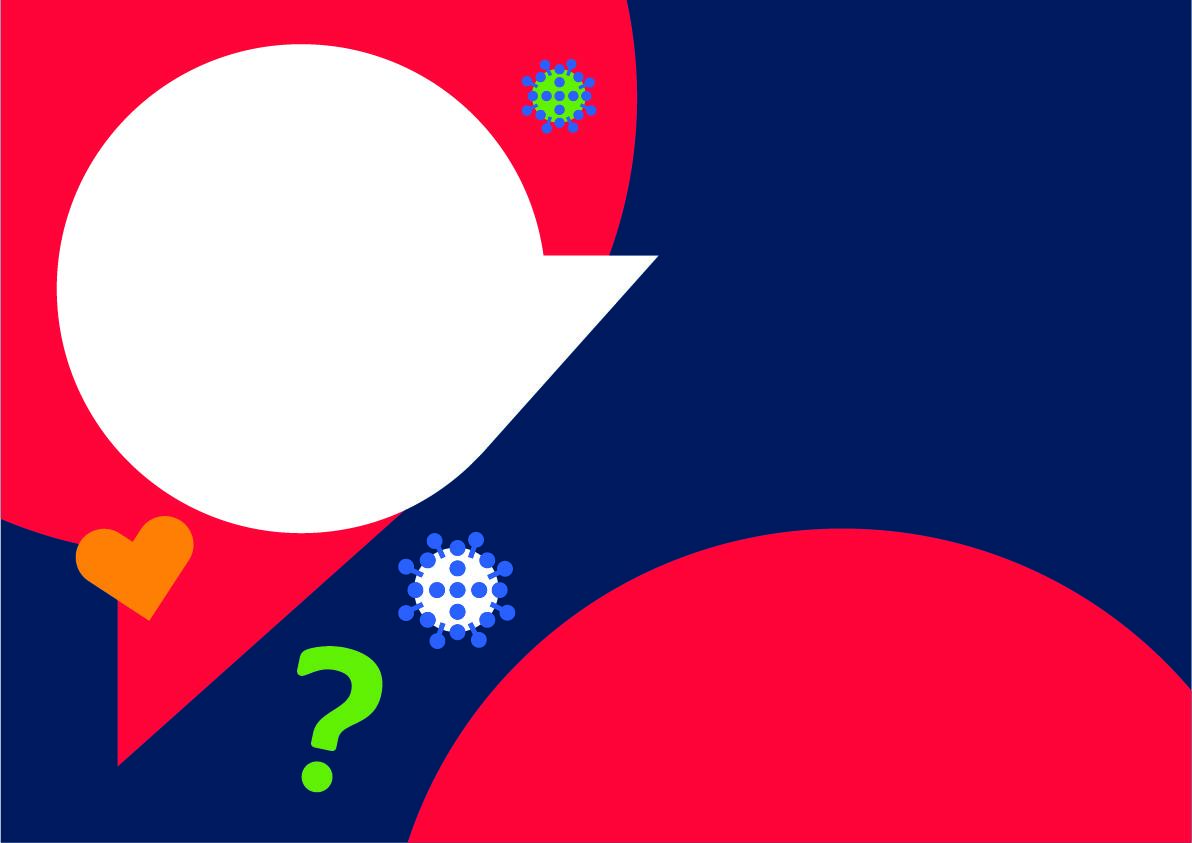 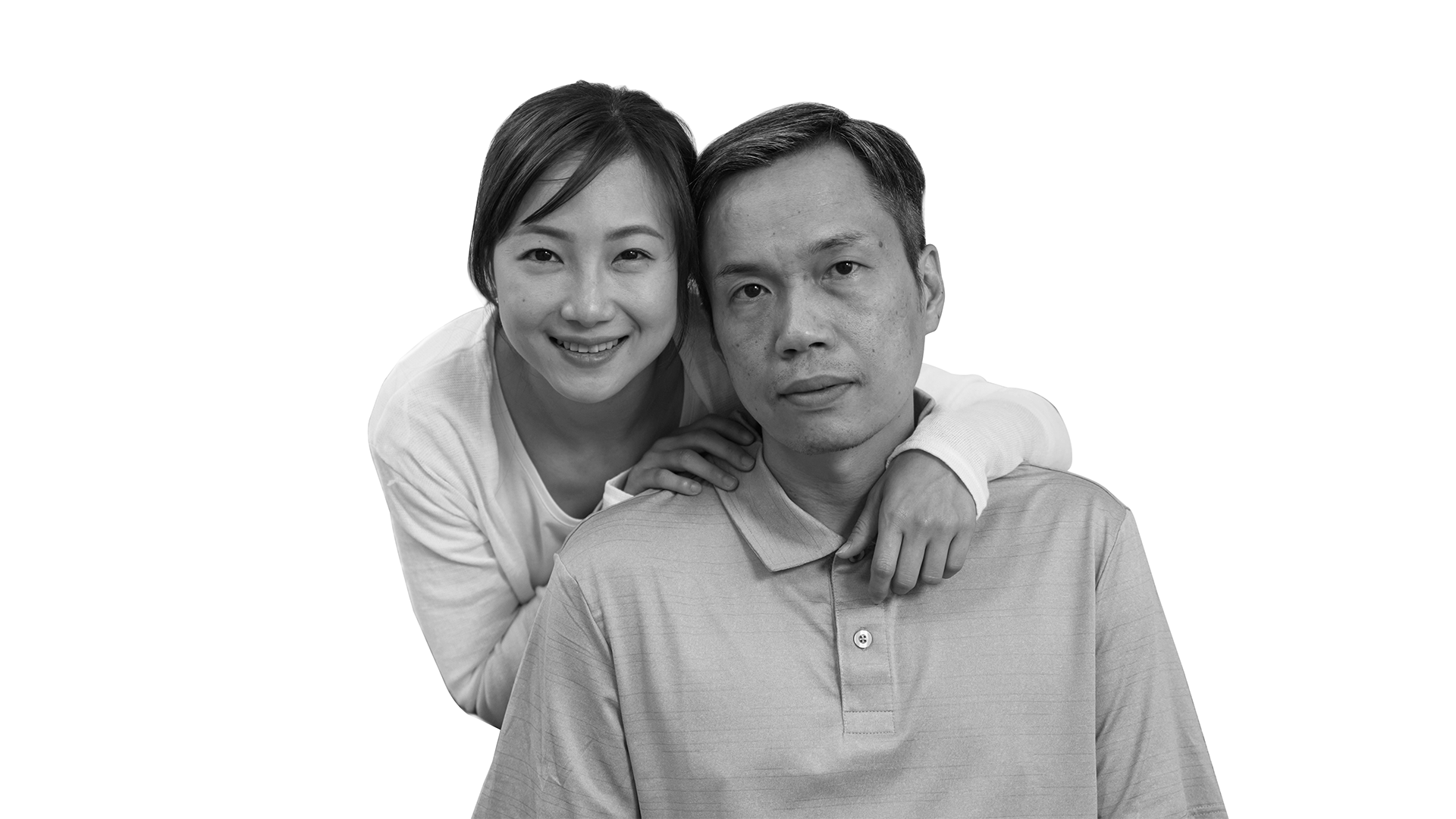 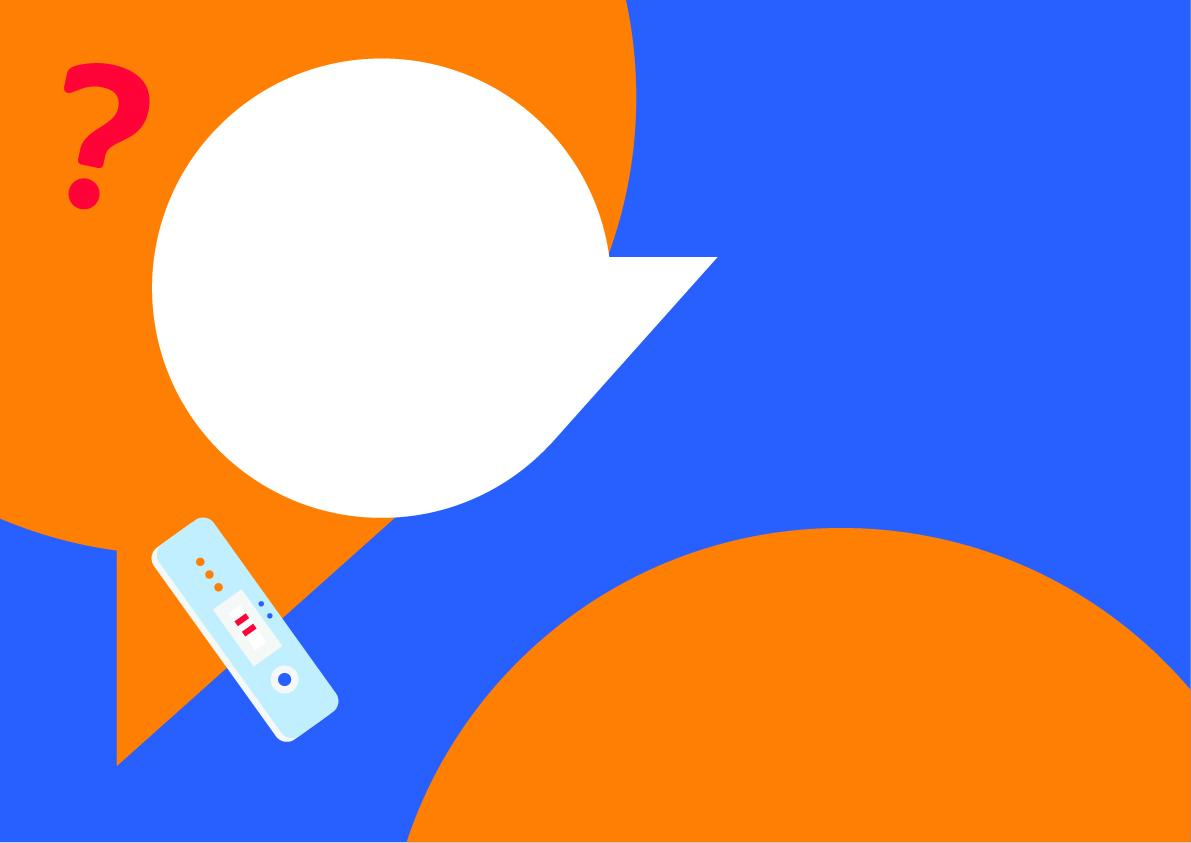 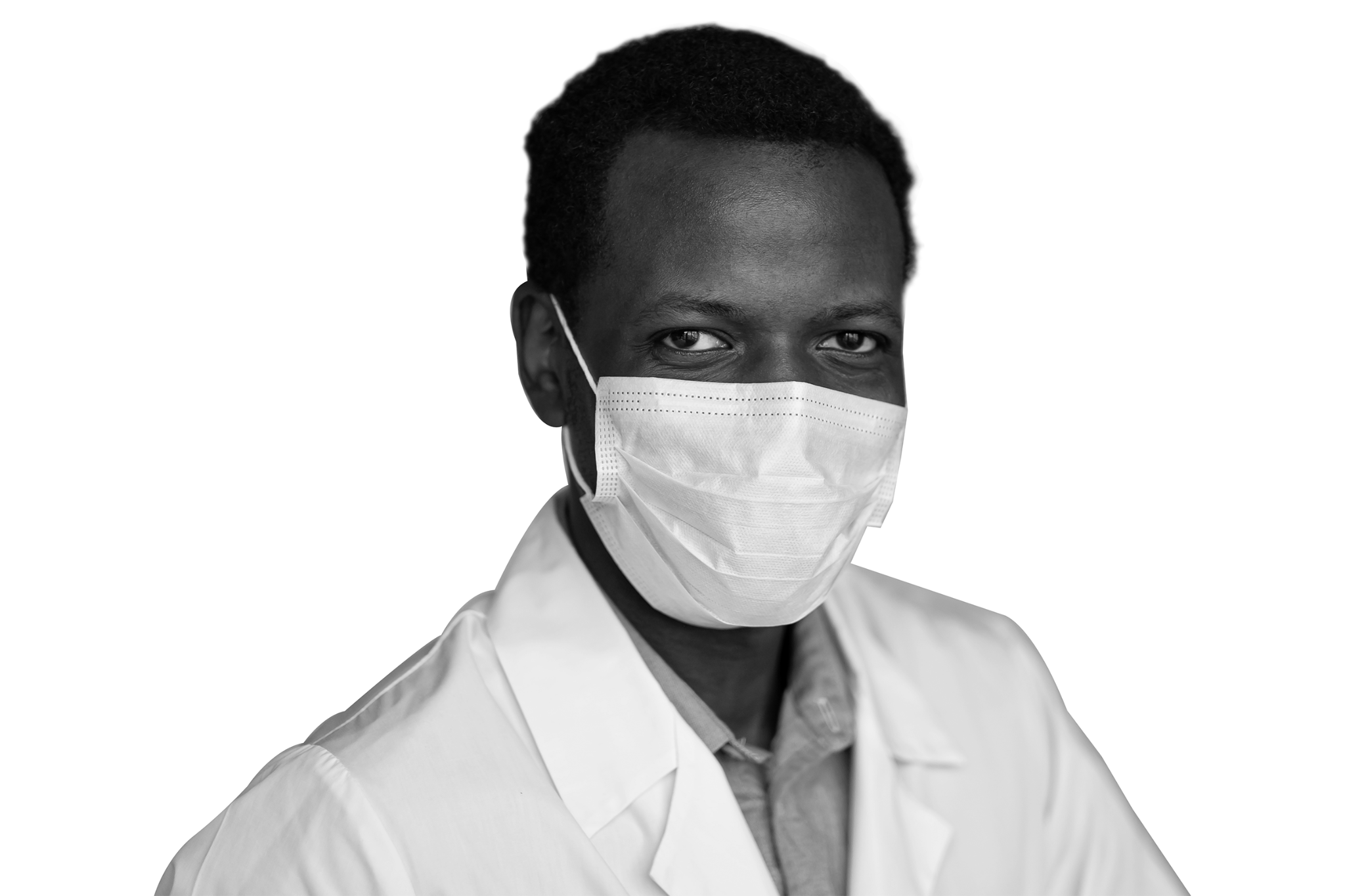